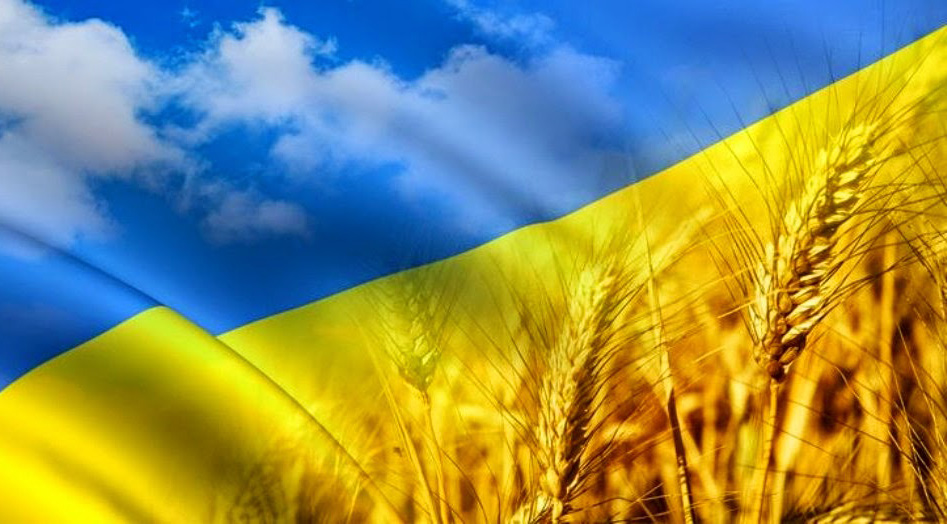 НАЦІОНАЛЬНО-ПАТРІОТИЧНЕ ВИХОВАННЯ  У ФОРМУВАННІ  ДУХОВНОГО ТА МОРАЛЬНОГО СВІТОГЛЯДУ
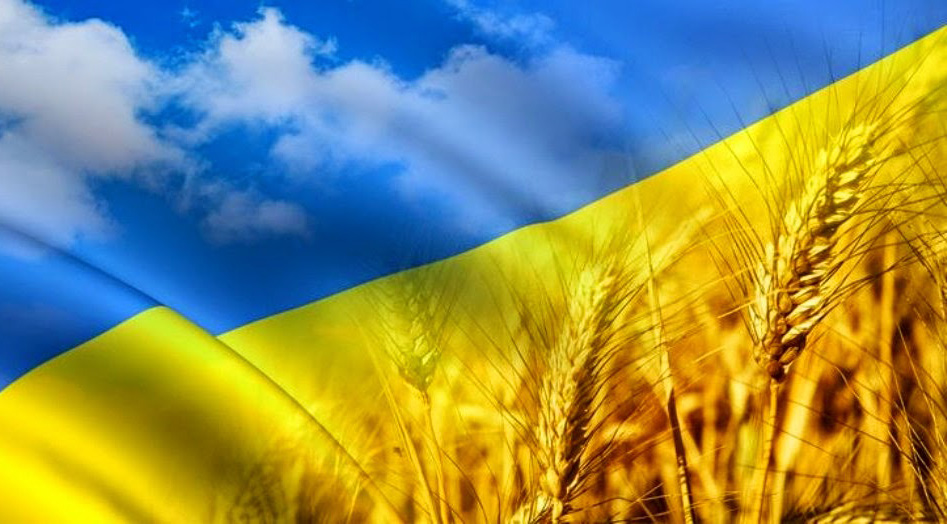 Ніхто нам не збудує держави, 
коли ми її самі не збудуємо, 
і ніхто з нас не зробить нації, 
коли ми самі нацією не схочемо бути .                                                                                                 
В’ячеслав Липинський
ЗАВДАННЯ НАЦІОНАЛЬНО-ПАТРІОТИЧНОГО ВИХОВАННЯ
- Формування любові до рідного краю;- Формування поваги до Конституції України,   державної символіки;- Формування духовно – моральних взаємин;- Формування любові до культурного спадку свого народу;- Виховання любові, поваги до своїх національних особливостей;- Виховання гордості за свій народ, шанування героїв України;- Толерантне ставлення до представників інших національностей, до ровесників, батьків, інших людей.
Нормативно-правова база з питань національно - патріотичного виховання
- Указ Президента України від 18.05.2019 № 286/2019 «Про Стратегію національно-патріотичного виховання»;
-	Наказ Міністерства освіти і науки України від 29.07.2019 № 1038 «Про внесення змін до наказу Міністерства освіти і науки України від 16.06.2015 №641«Про затвердження Концепції національно- патріотичного виховання дітей і молоді, Заходів щодо реалізації Концепції національно-патріотичного виховання дітей і молоді та методичних рекомендацій щодо національно-патріотичного виховання у загальноосвітніх навчальних закладах»;
-	Лист Міністерства освіти і науки України від 16.08.2019 № 1/9-523 «Про національно-патріотичне виховання у закладах освіти у 2019/2020 навчальному році».
Міжнародний день миру (21.09) флеш- моб «Ми – за мир»
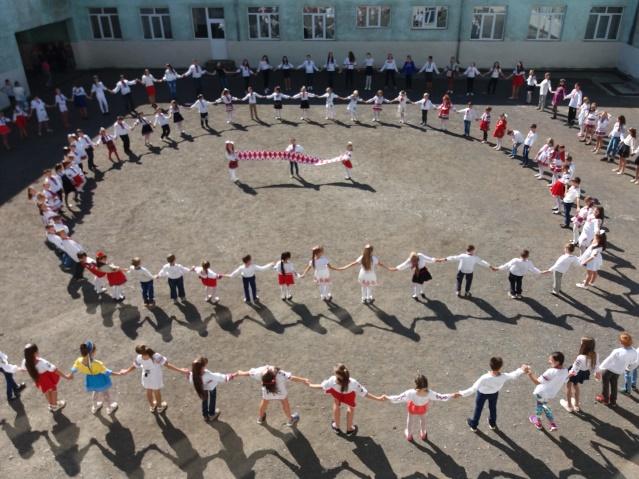 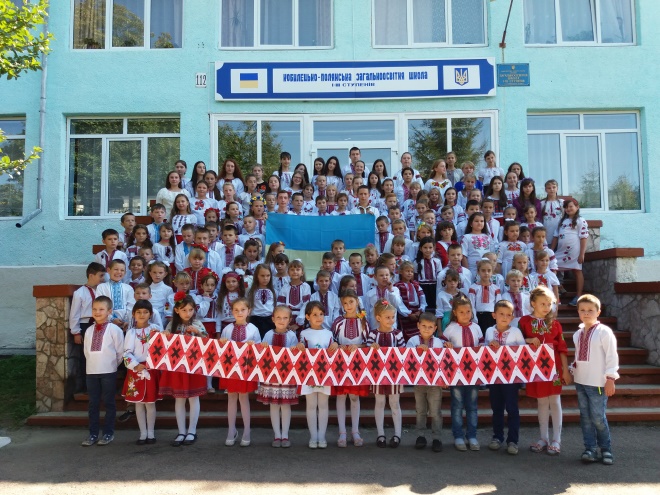 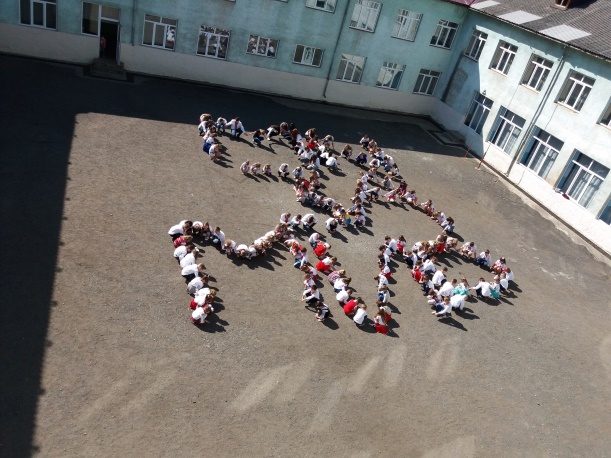 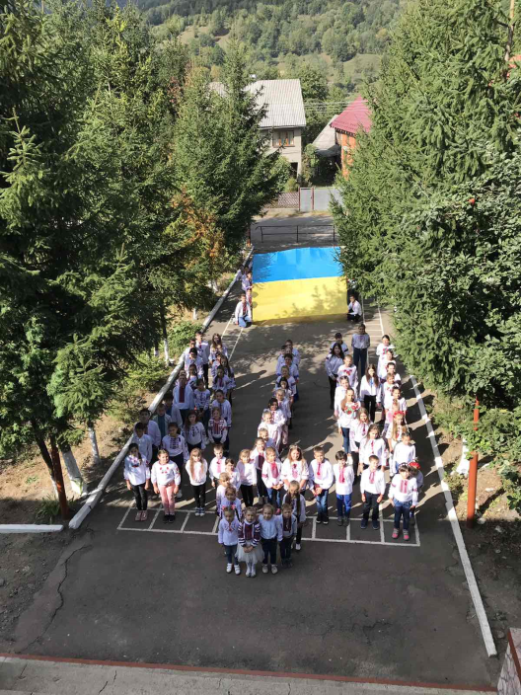 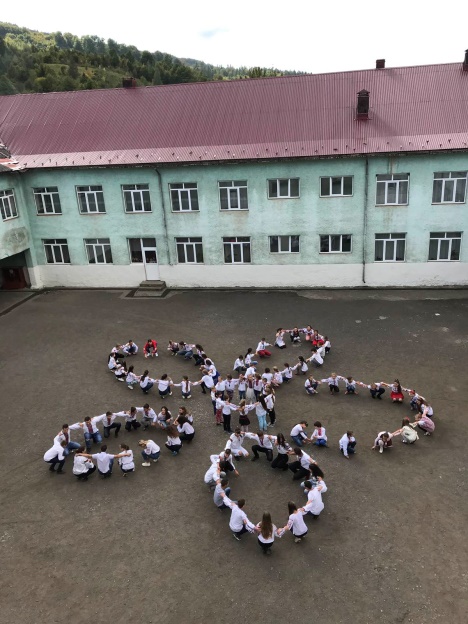 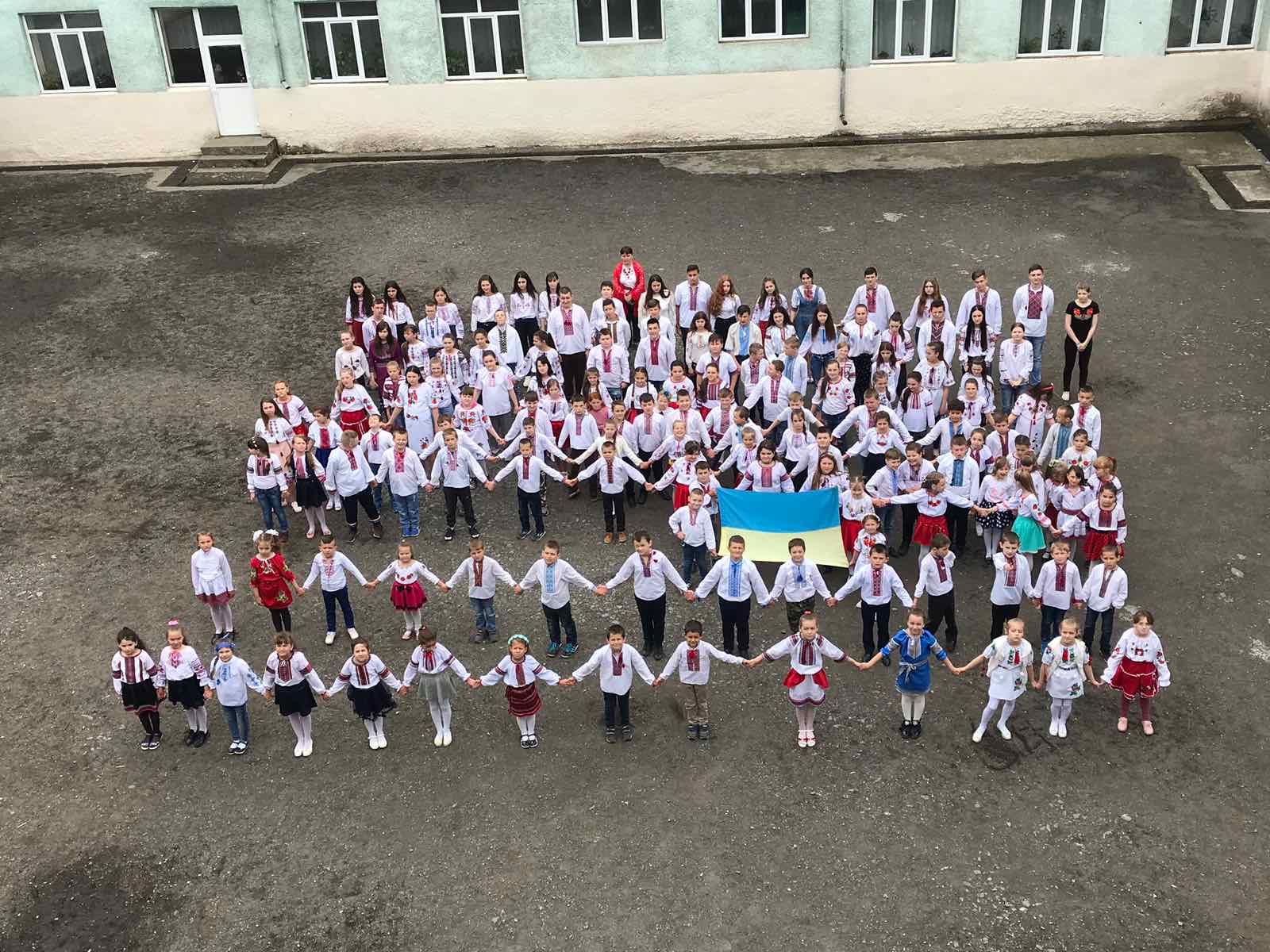 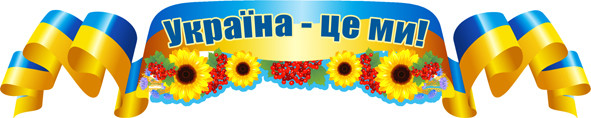 ВІДЗНАЧЕННЯ 
ДНЯ ЗАХИСНИКА  УКРАЇНИ
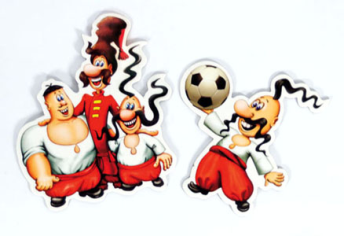 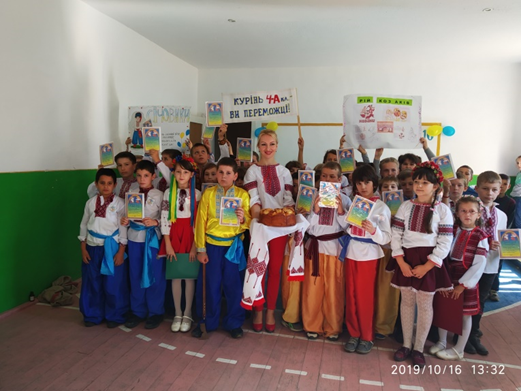 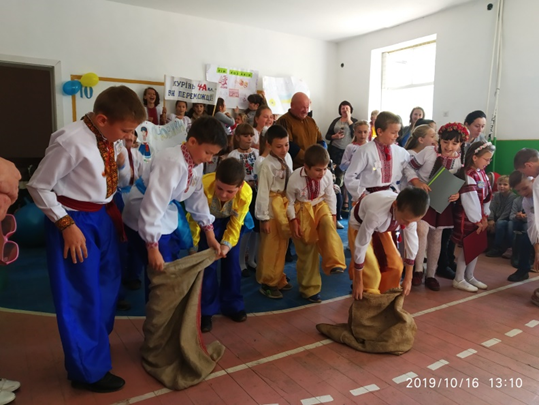 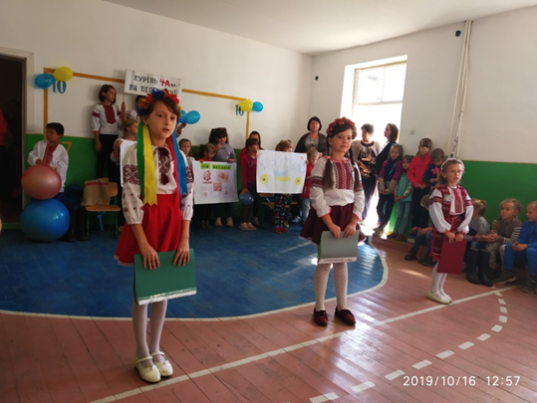 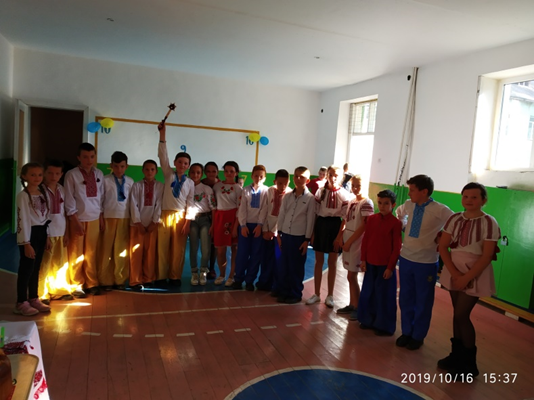 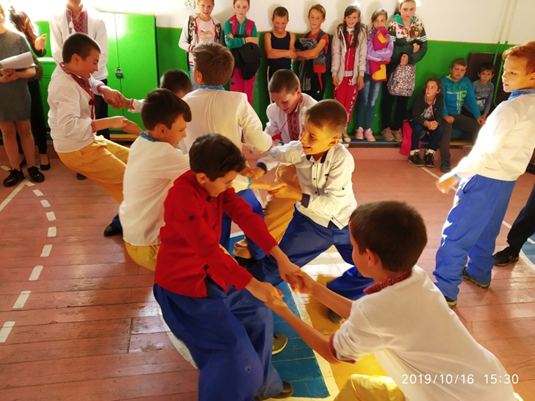 Лінійка  – реквієм  
«Голодомор 1932-1933 років».
 Година пам’яті «Рік 33-ий… Голод… Голод…»
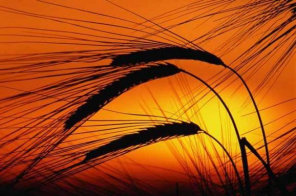 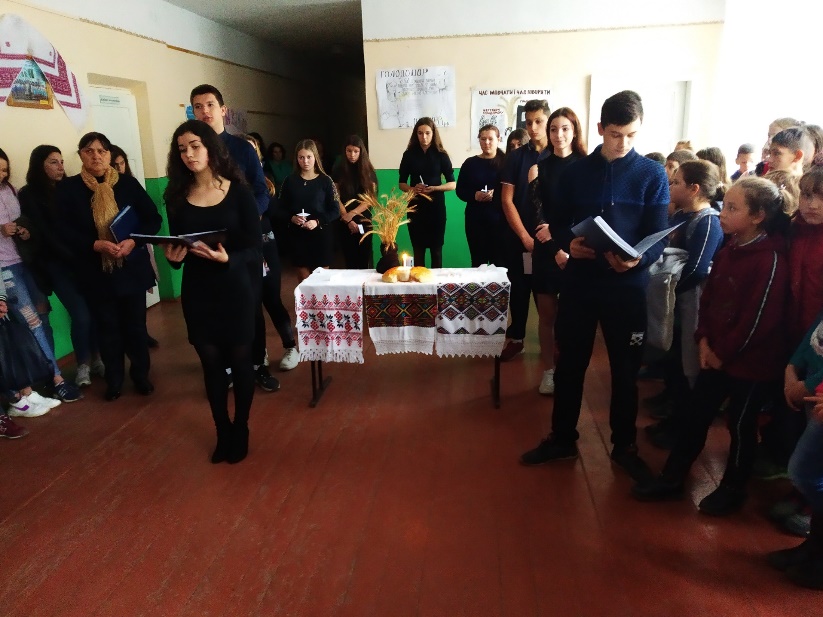 10 клас,
вчитель історії та класний керівник Роман Т.Д.
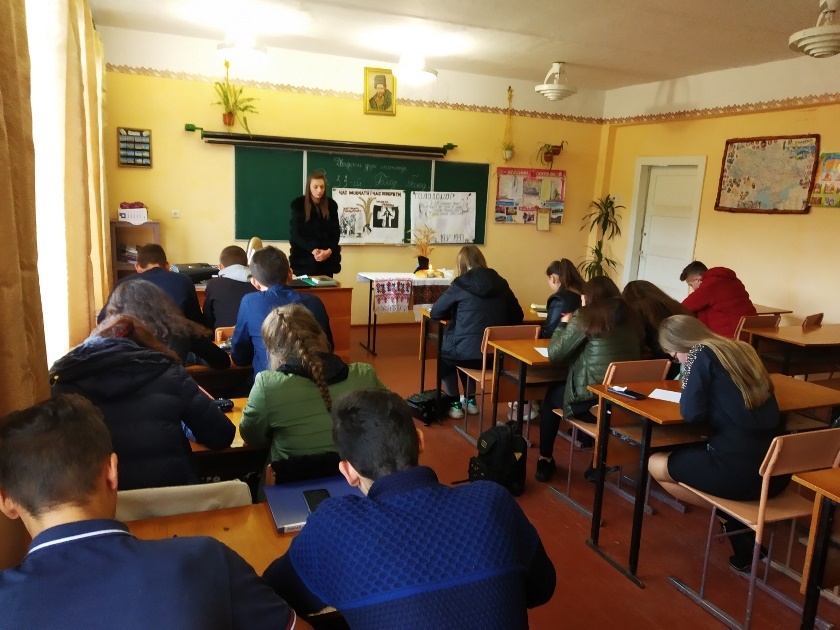 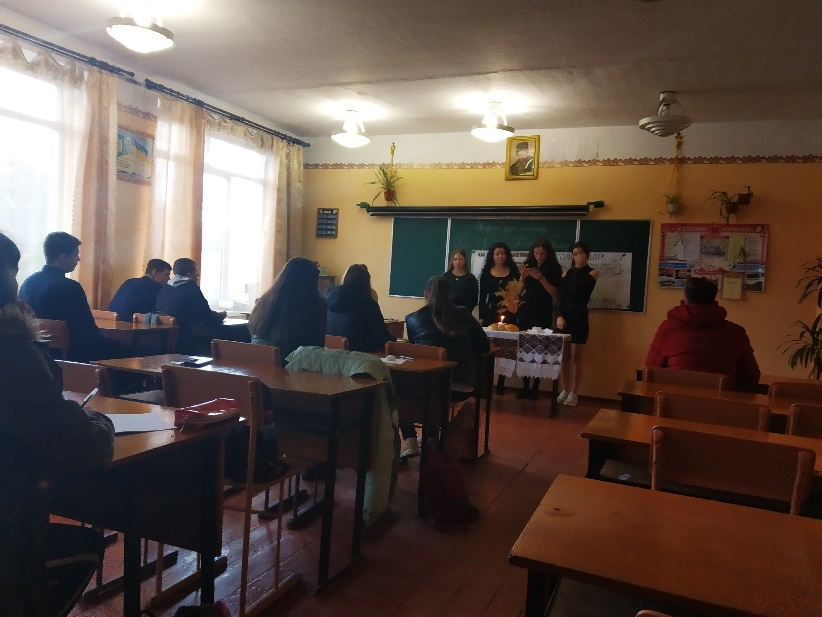 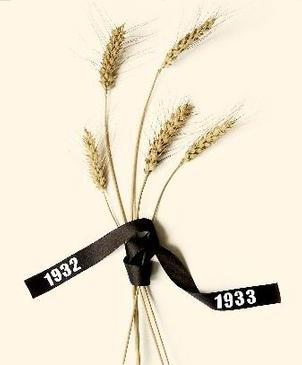 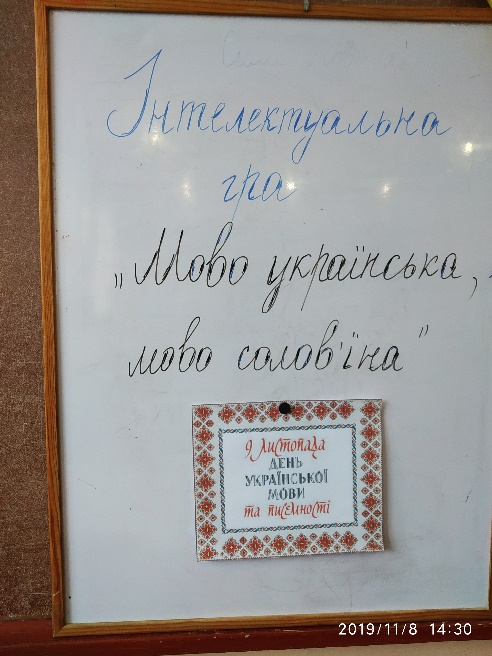 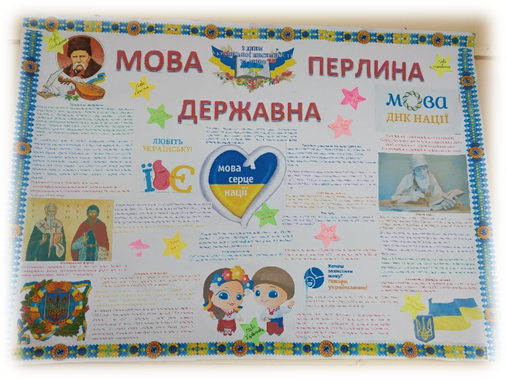 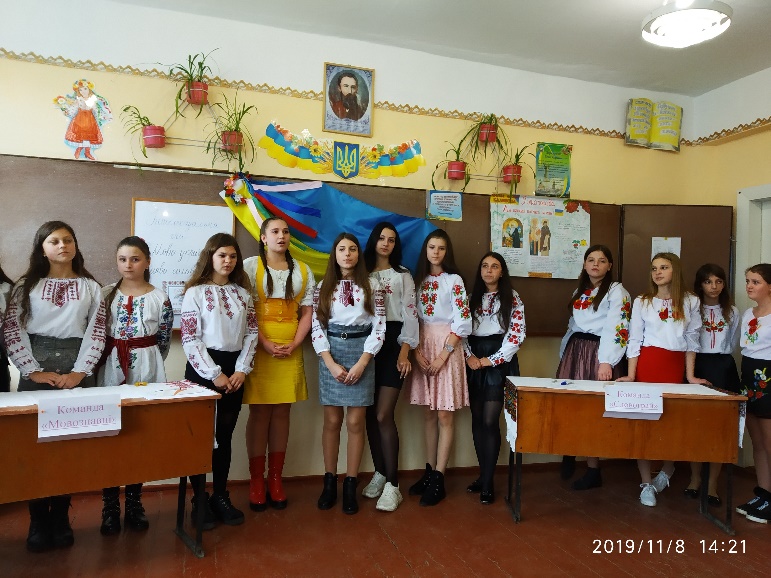 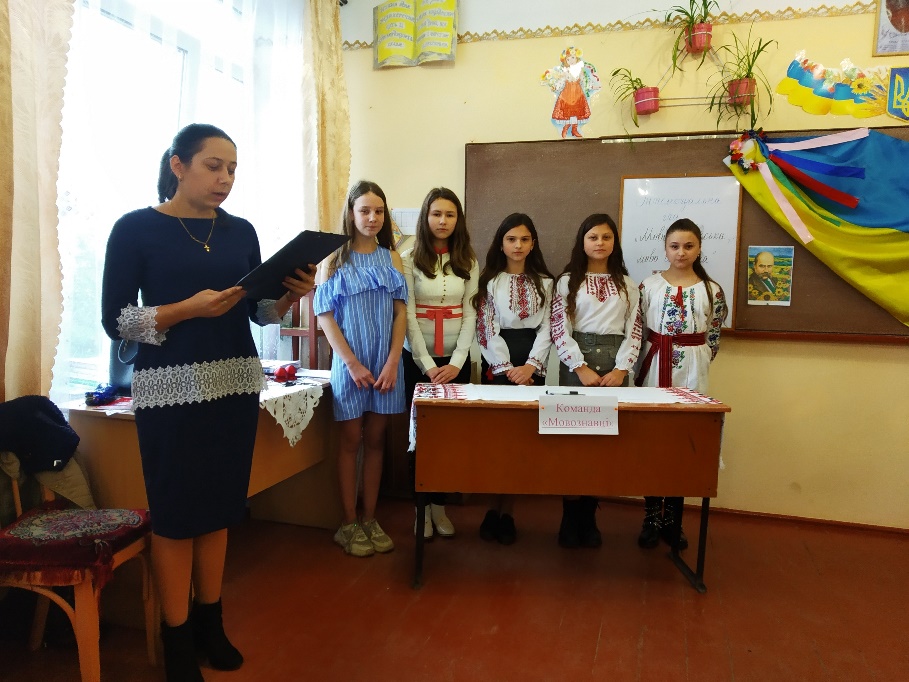 Участь у конкурсах  
НАЦІОНАЛЬНО- ПАТРІОТИЧНОГО спрямування
Екскурсія до музеїв Ужгорода
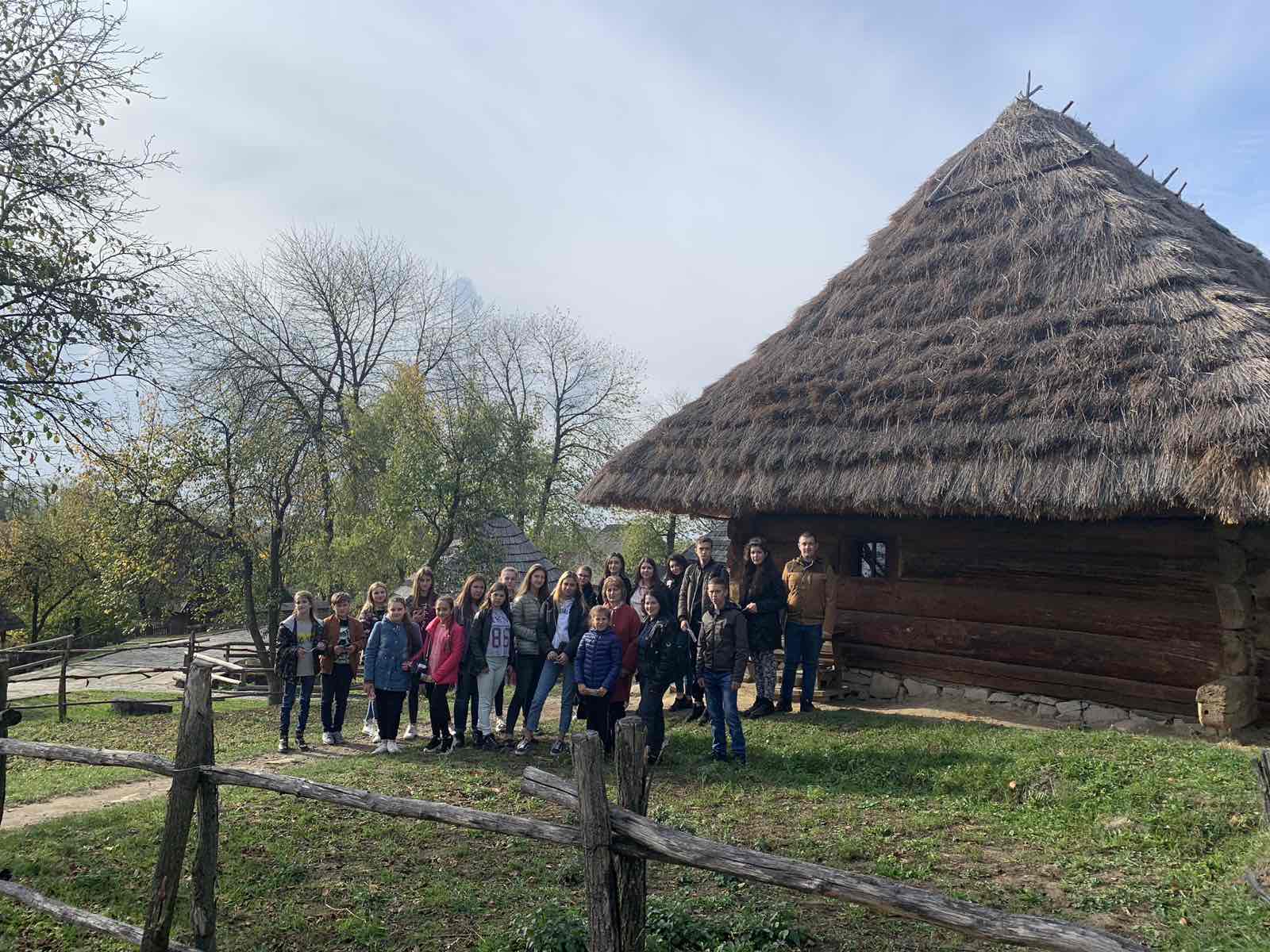 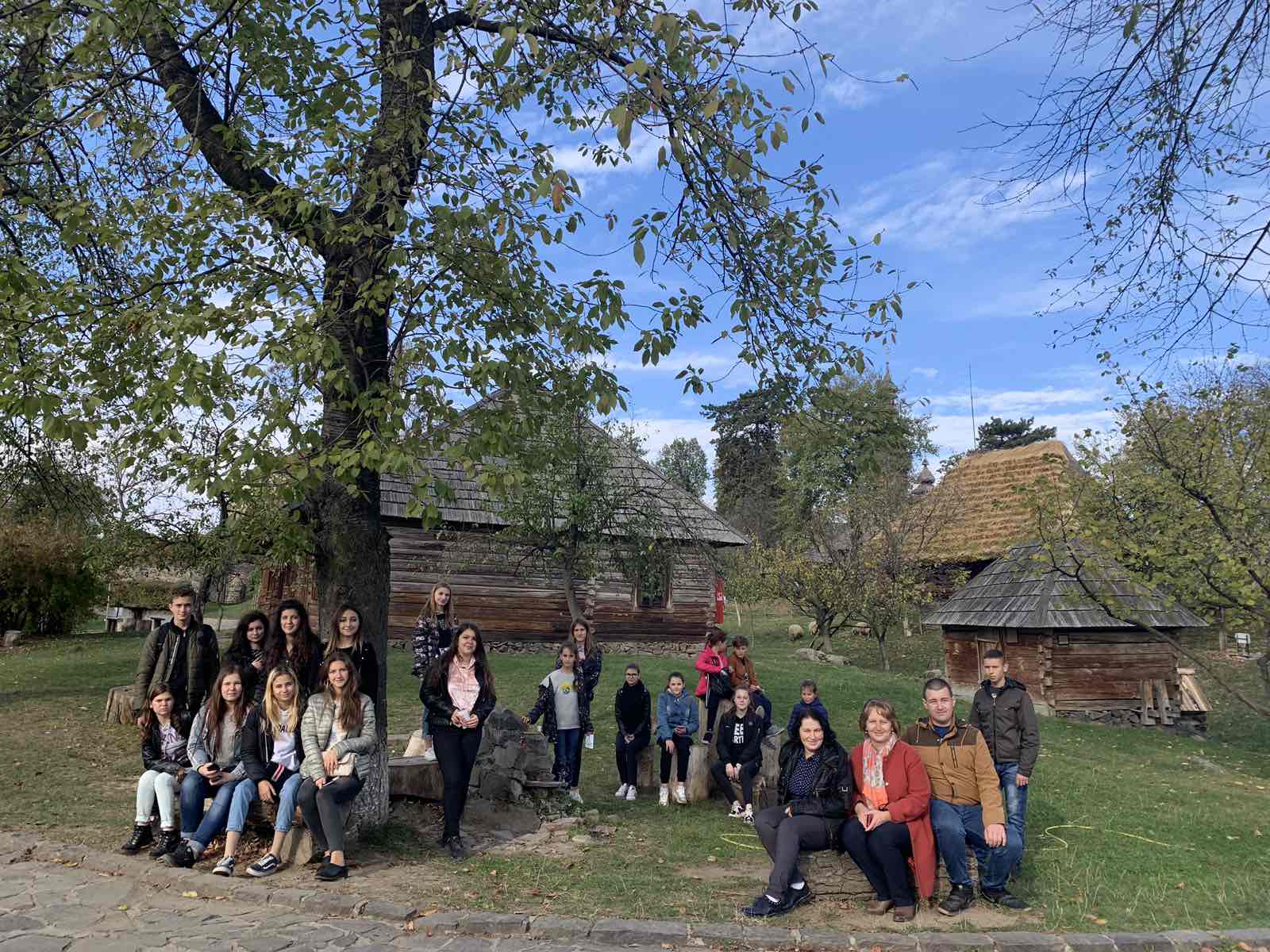 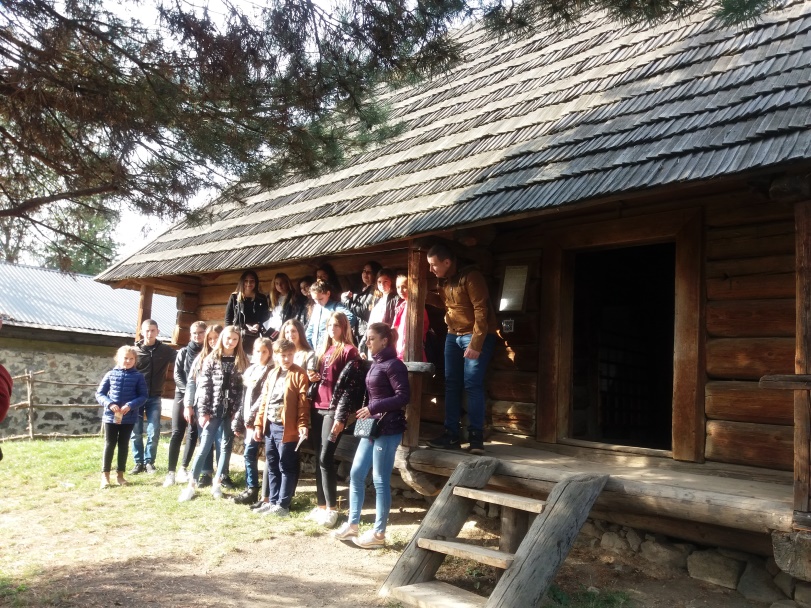 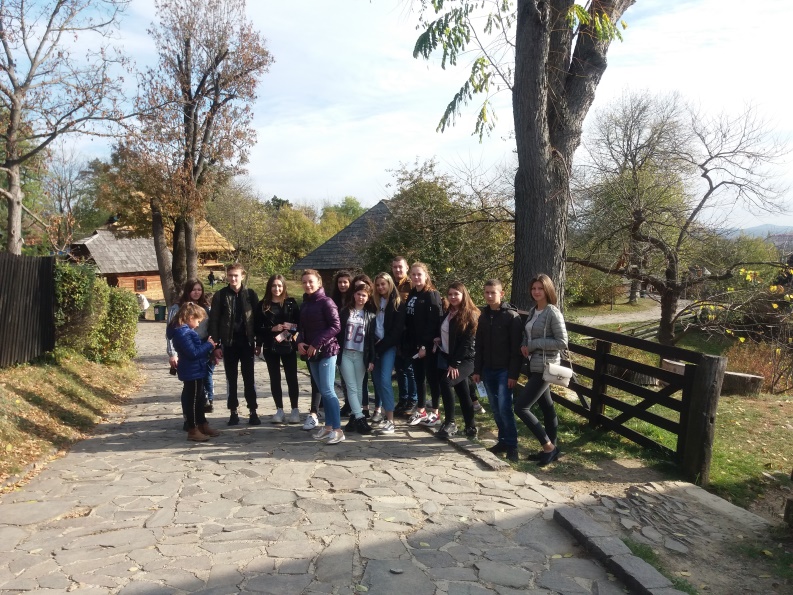 Військово-патріотична 
гра "Сокіл" ("Джура")
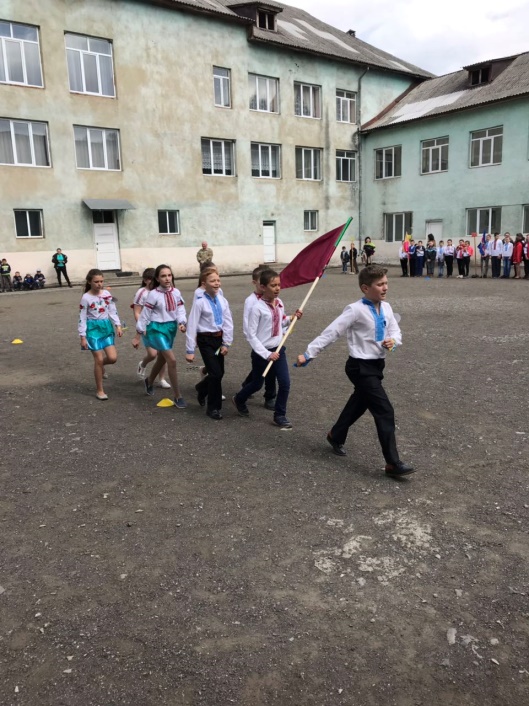 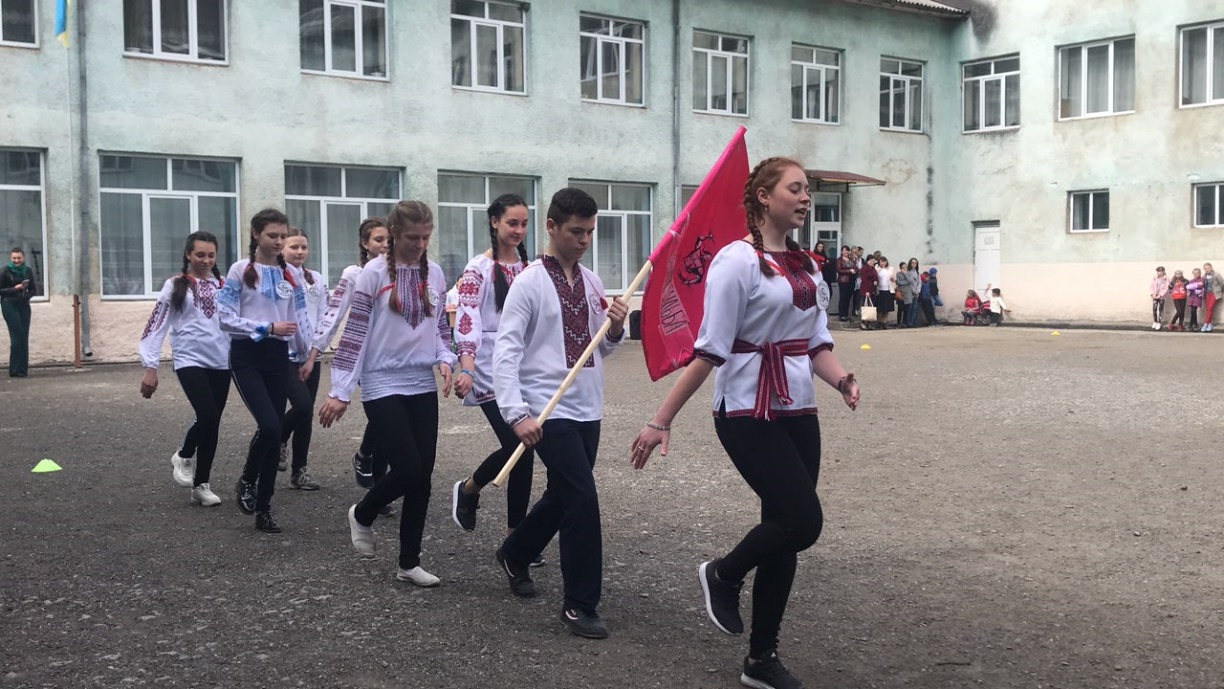 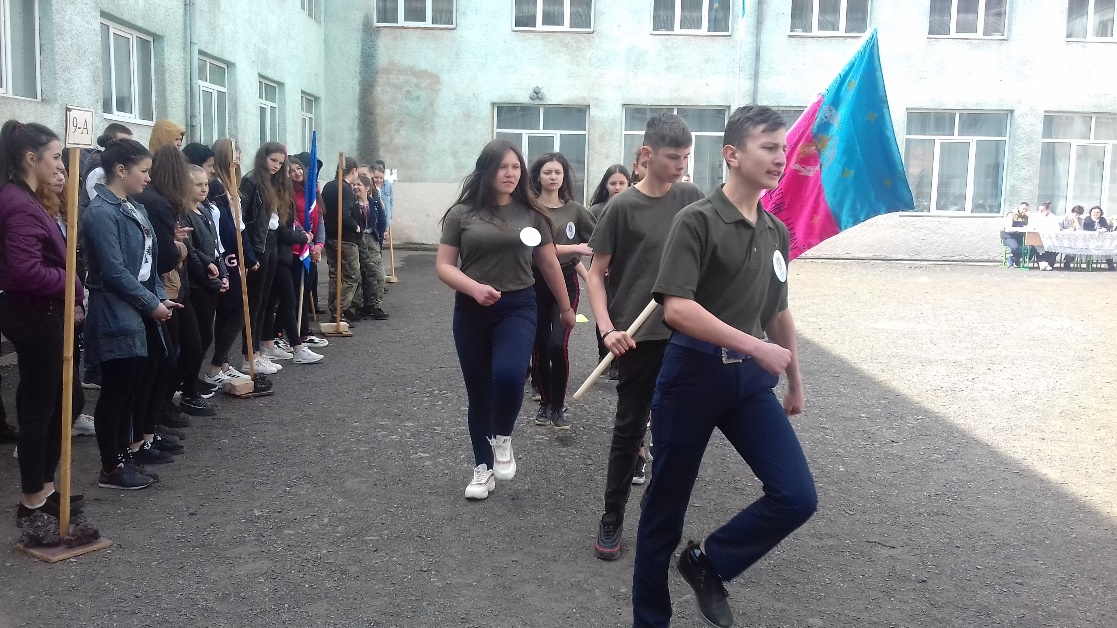 Участь рою «Патріот» у ІІ етапі Всеукраїнської дитячо- юнацької військово- патріотичної гри «Сокіл» («Джура») у  селі Бобовище Мукачівського району
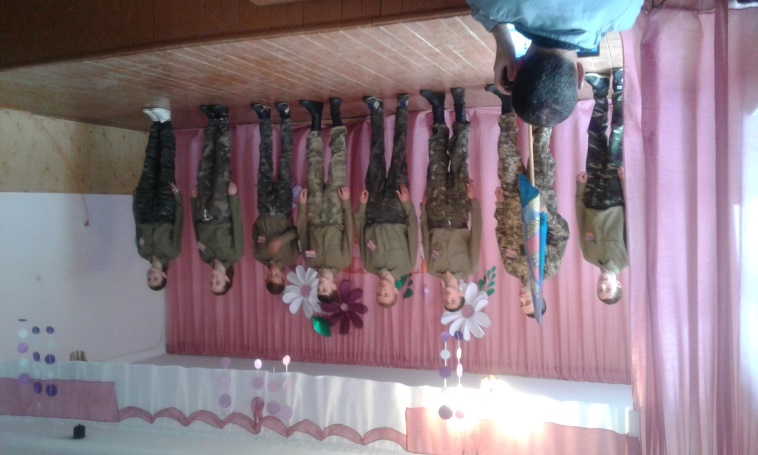 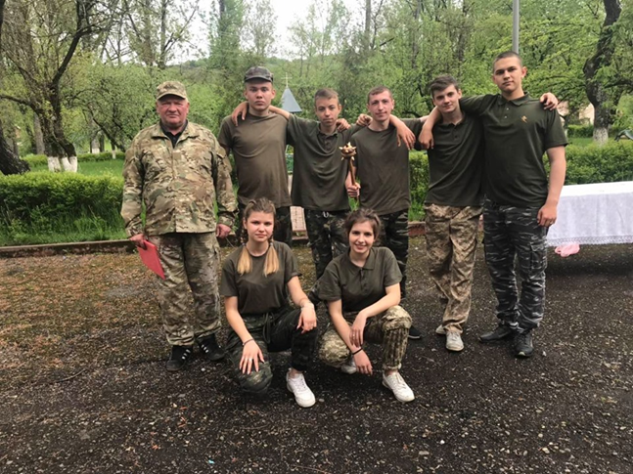 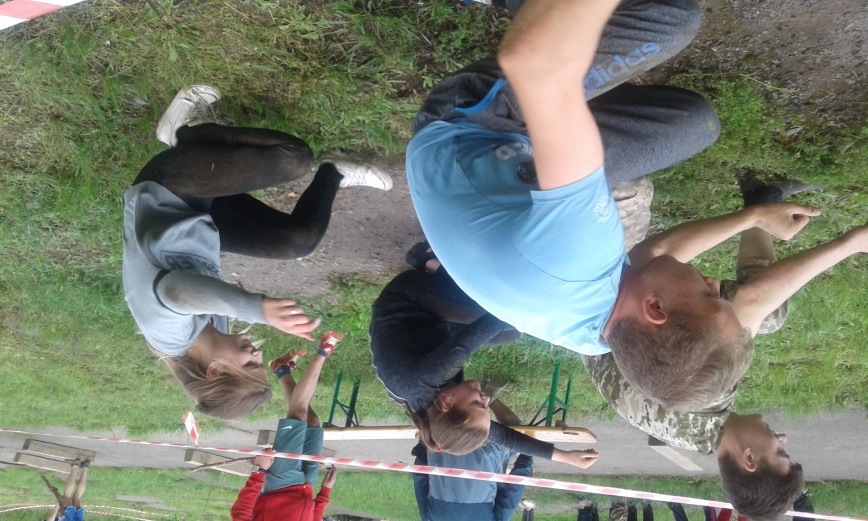 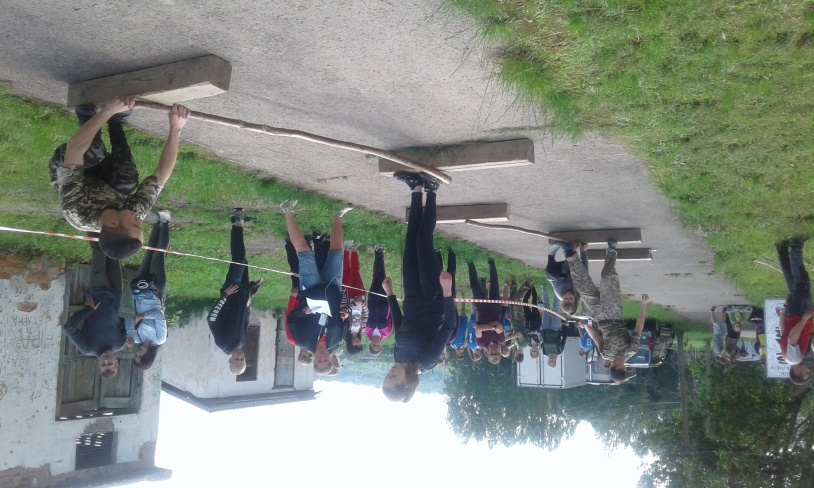 Військово-патріотична 
гра "Сокіл" ("Джура")
Виховна година 
«Я – громадянин України – європейської країни»
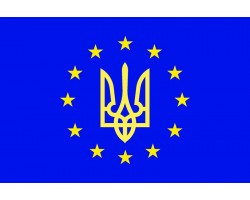 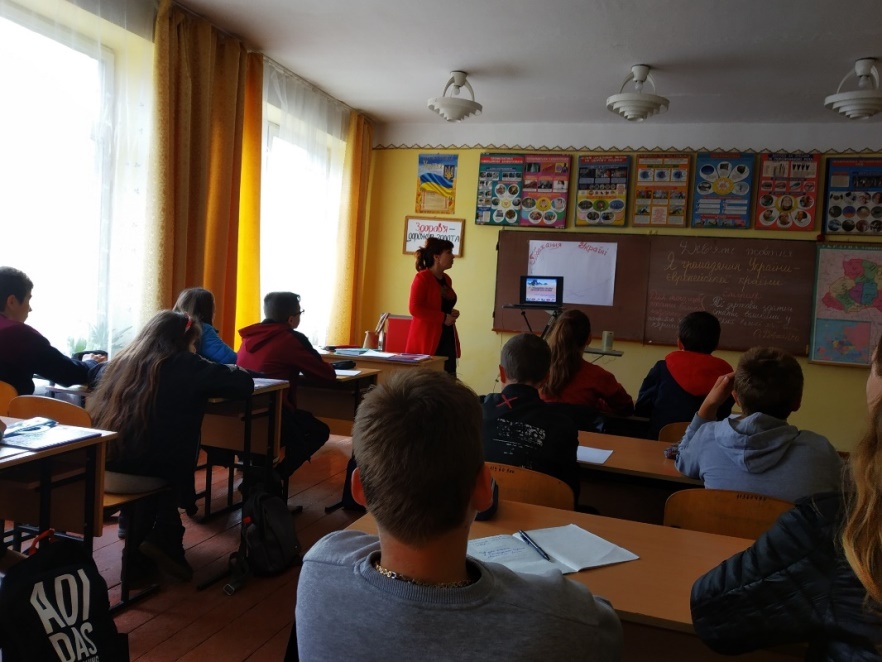 8-Б клас ,
класний керівник Ворохта М.В.
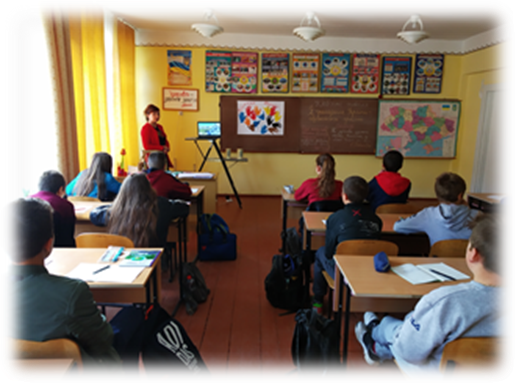 Виховна година 
«Мандрівка Україною»
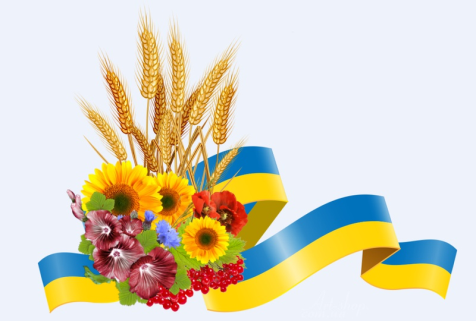 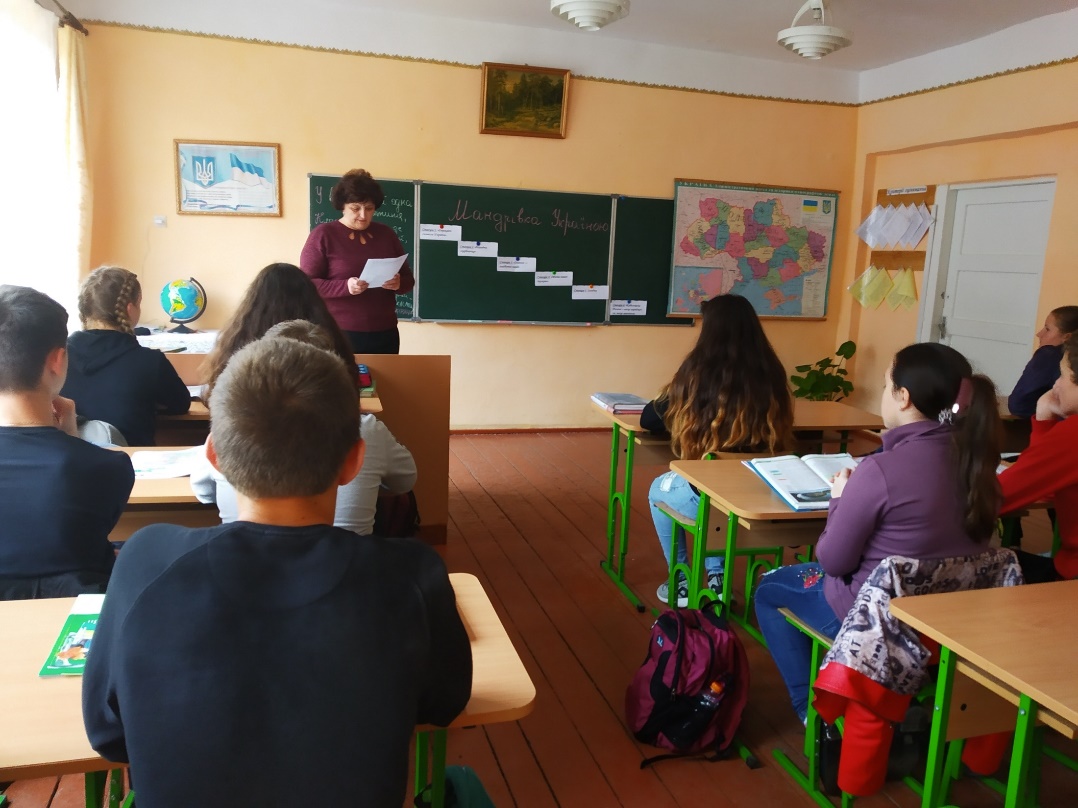 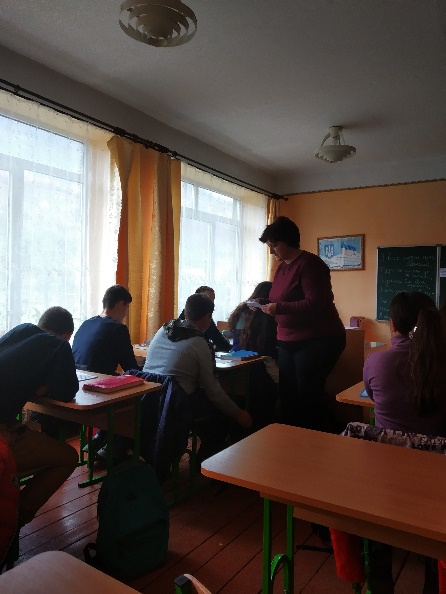 8-А клас,
 класний керівник
 Ясінчак М.В.
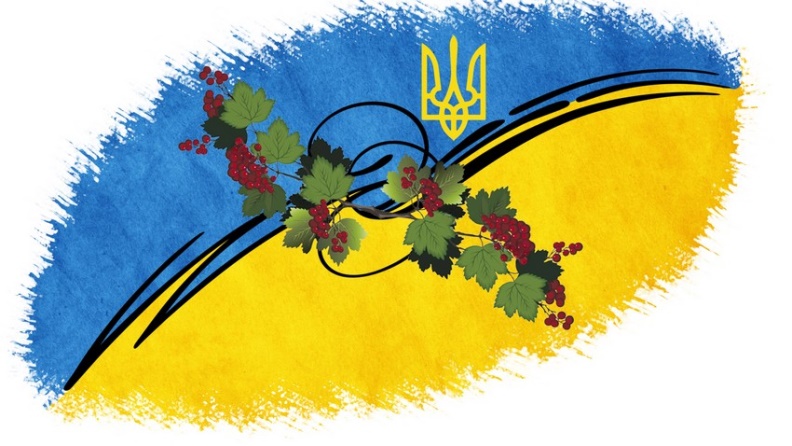 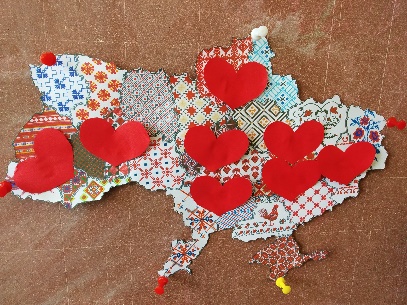 Виховна година 
«Я і моя Батьківщина»
5-А клас,
 класний керівник
Кіснер Д.В.
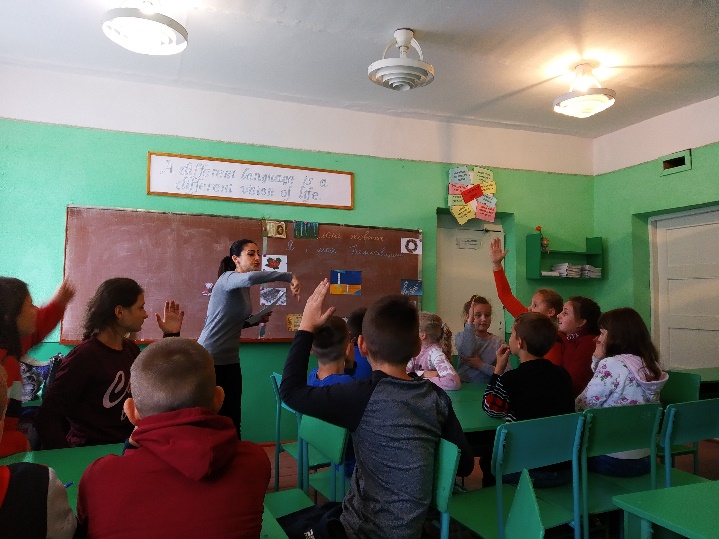 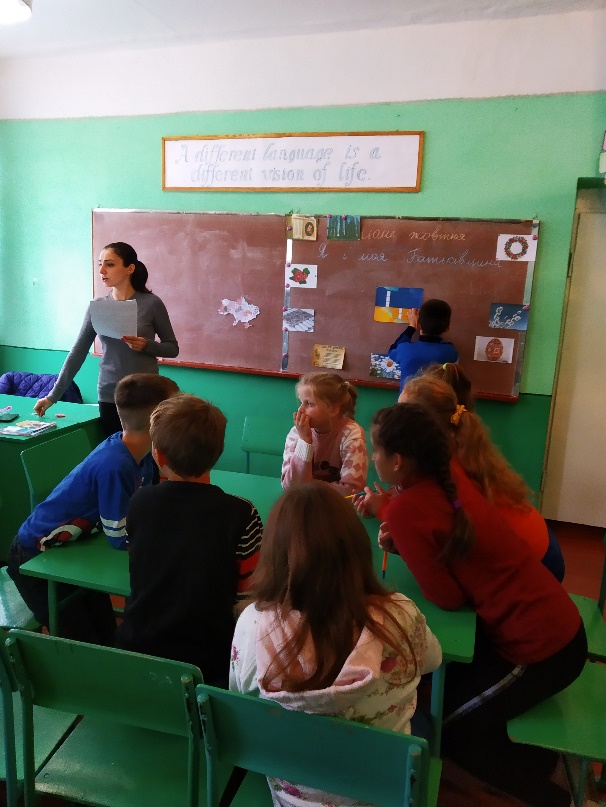 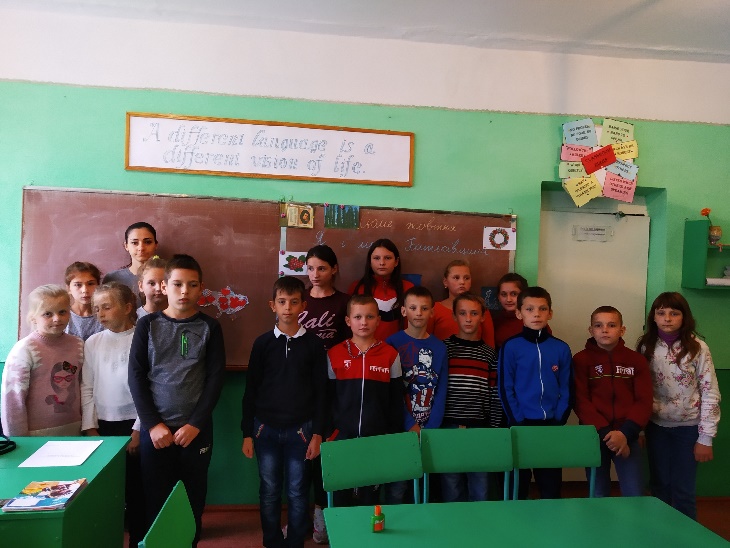 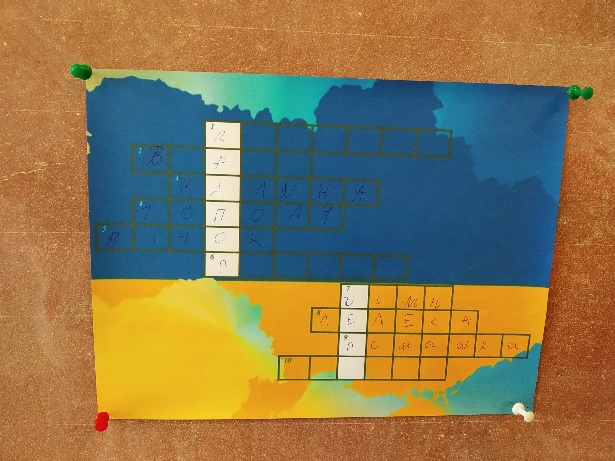 Виховна година  
«Україна починається з тебе»
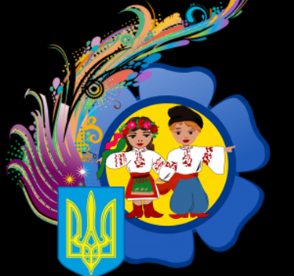 5-Б клас,
 класний керівник Тафійчук В.Ю.
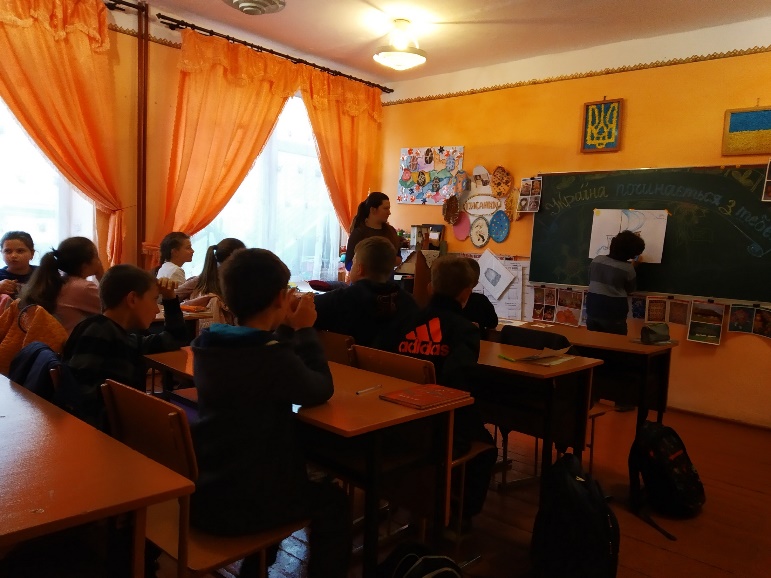 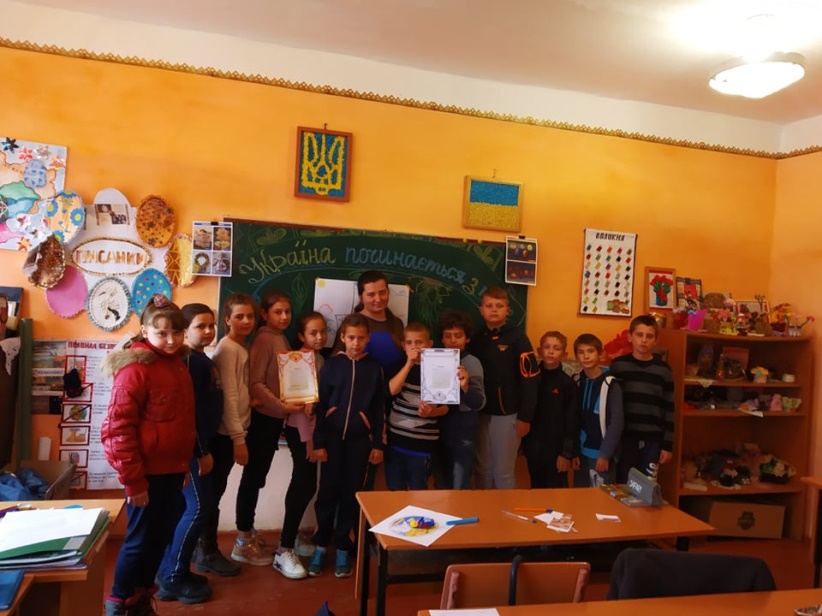 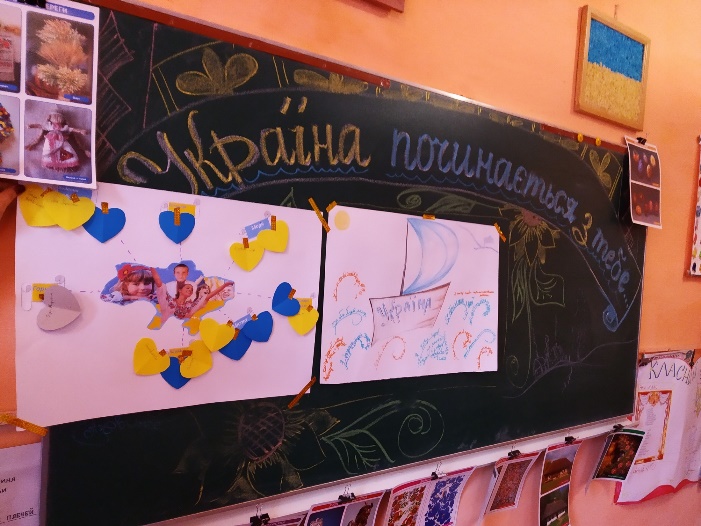 Виховна година 
«Ігри патріотів»
6-А клас,
  класний керівник Колач Н.І.
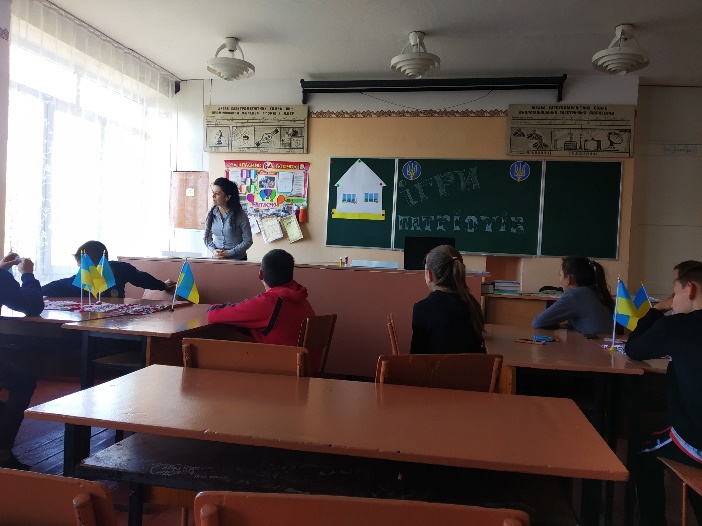 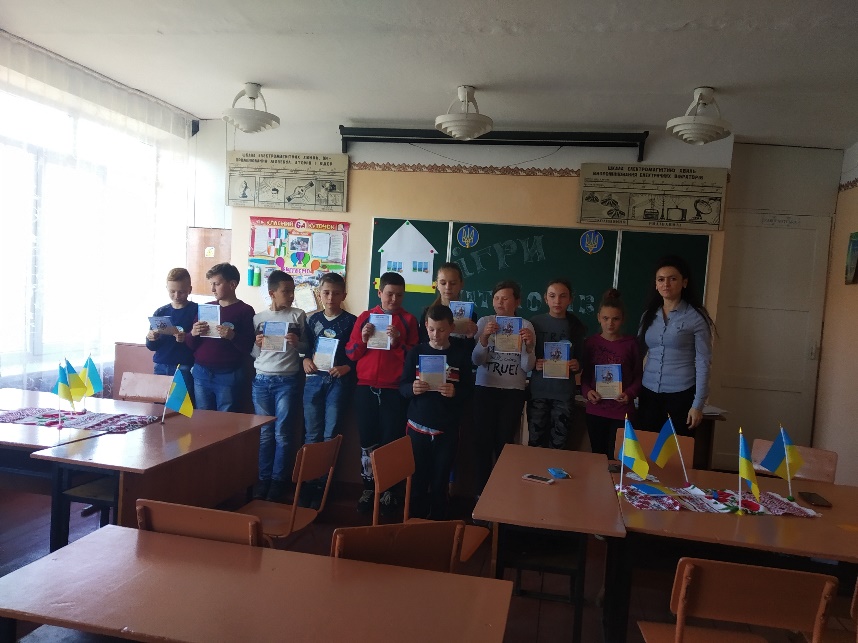 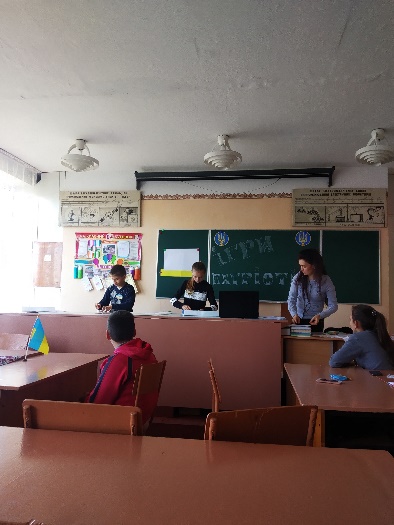 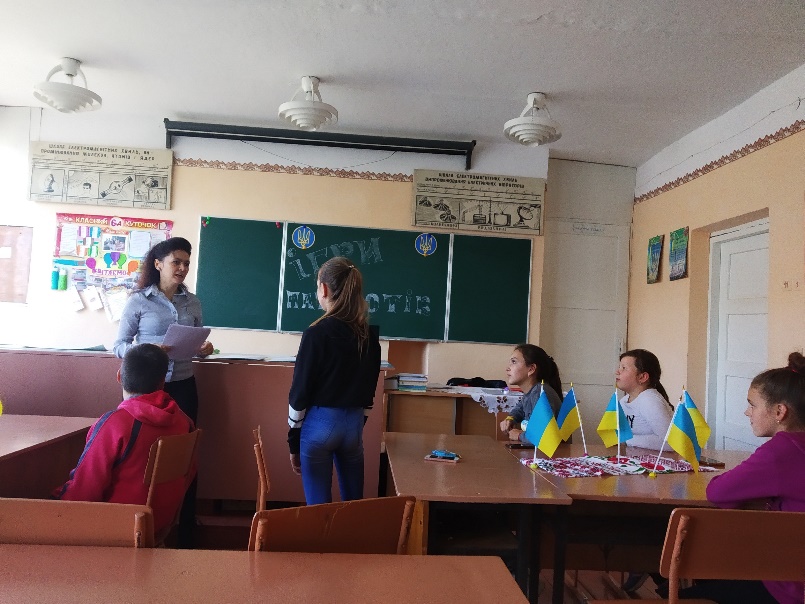 Виховна година
«Нехай веселка над країною заграє, 
мир і щастя в рідний дім назавжди завітає»
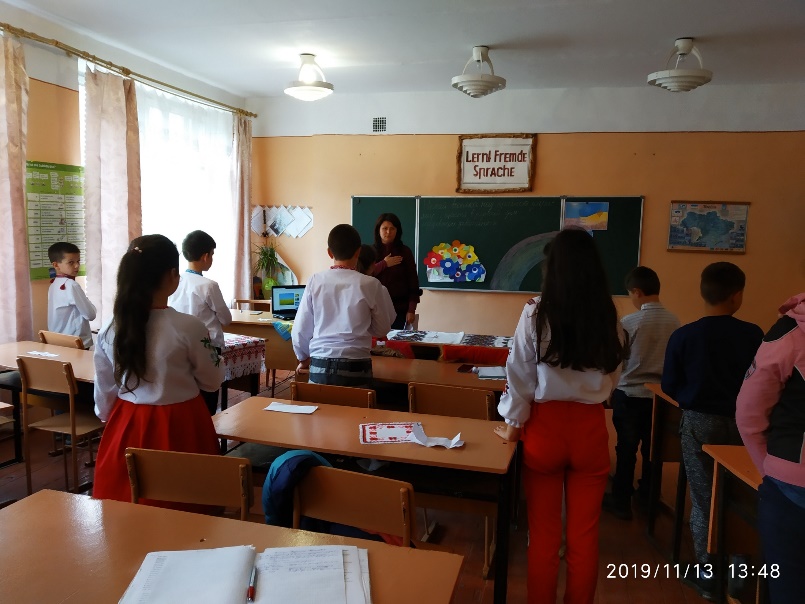 6-Б клас,
 класний керівник 
Кілічук Л.В.
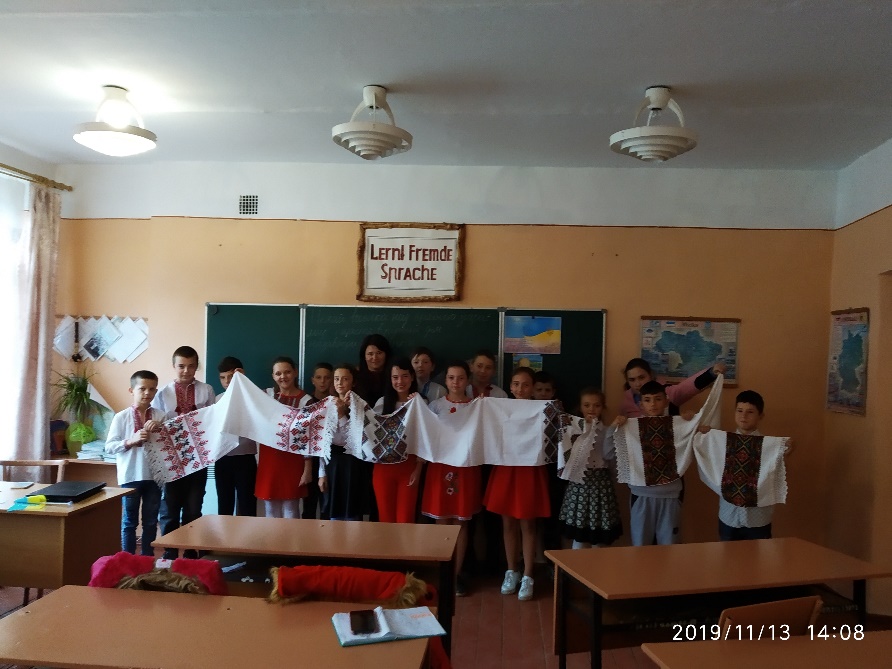 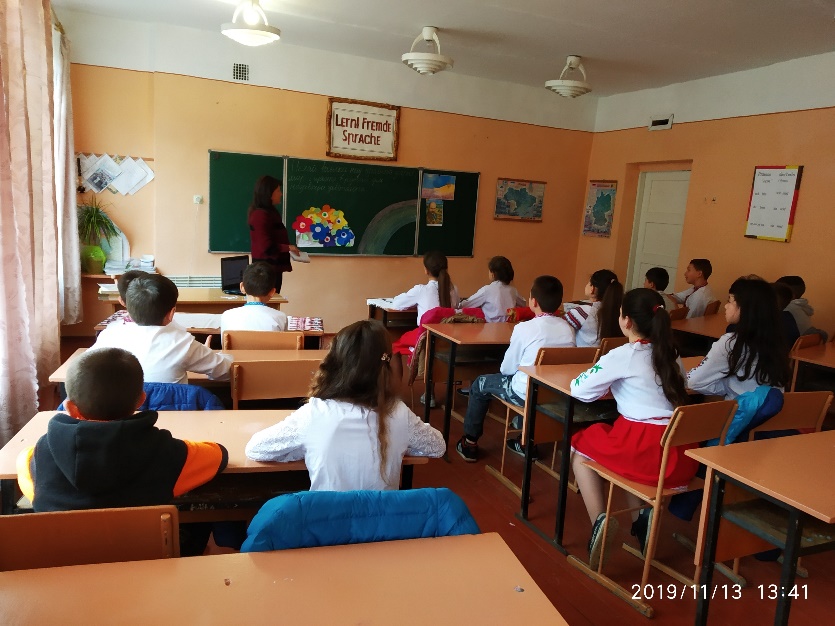 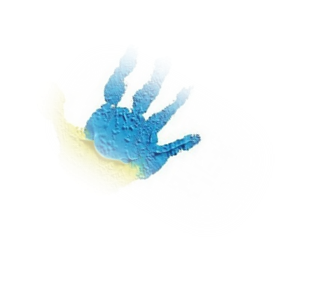 Гра- вікторина 
«Як я знаю Україну»
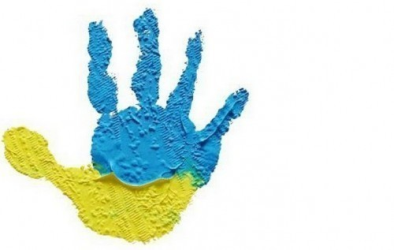 7-Б клас, 
класний керівник Марущак В.О.
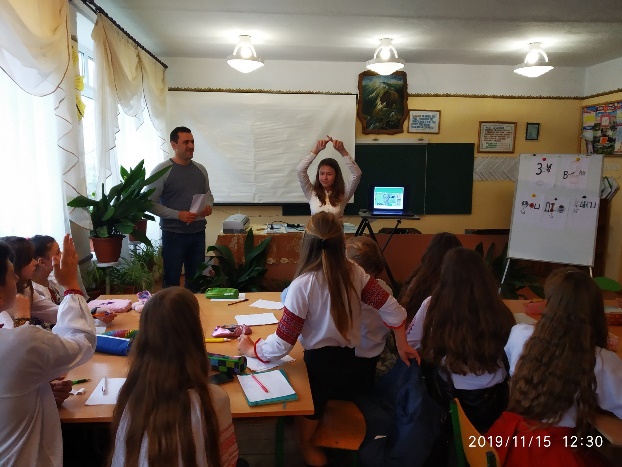 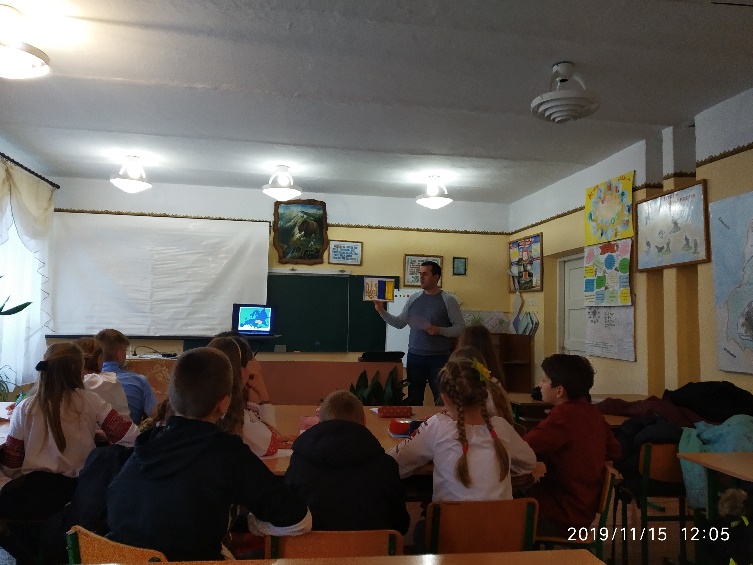 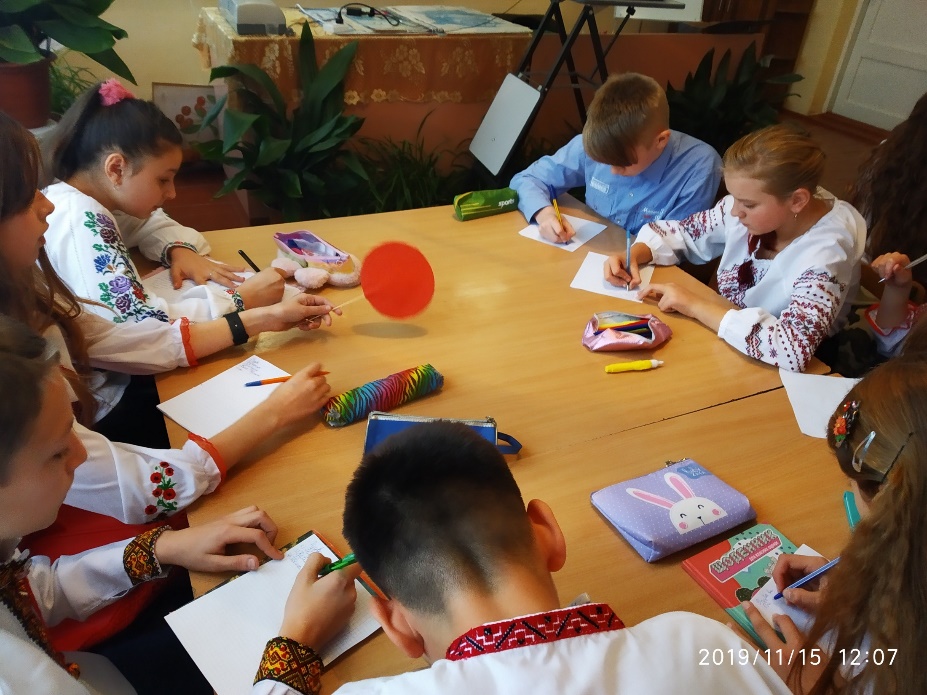 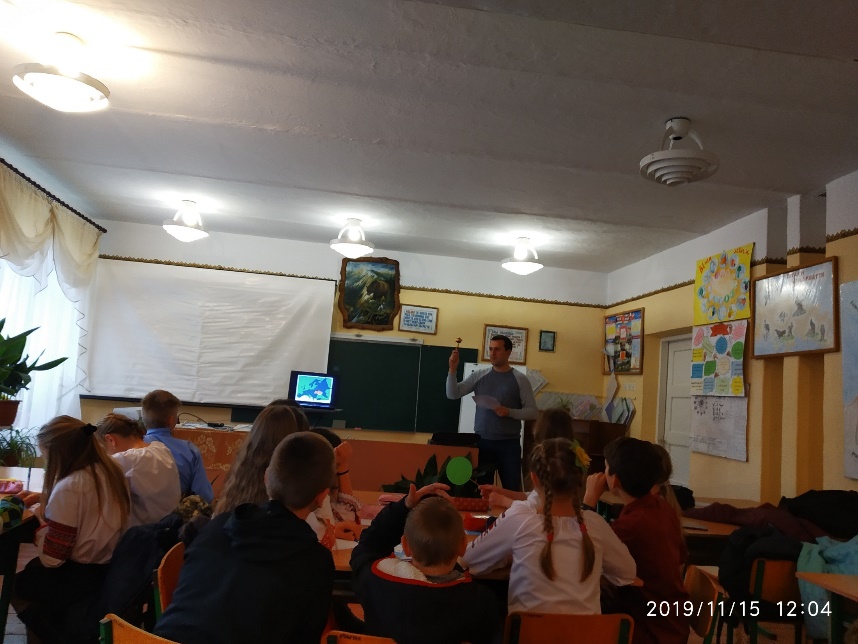 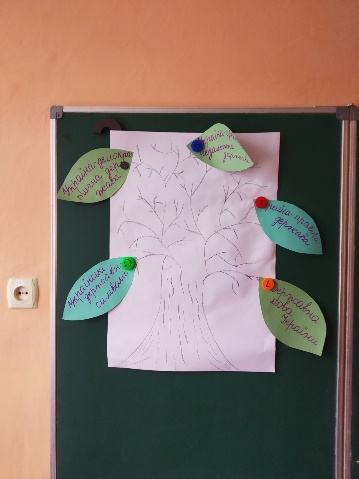 Виховна година 
«Я люблю Україну»
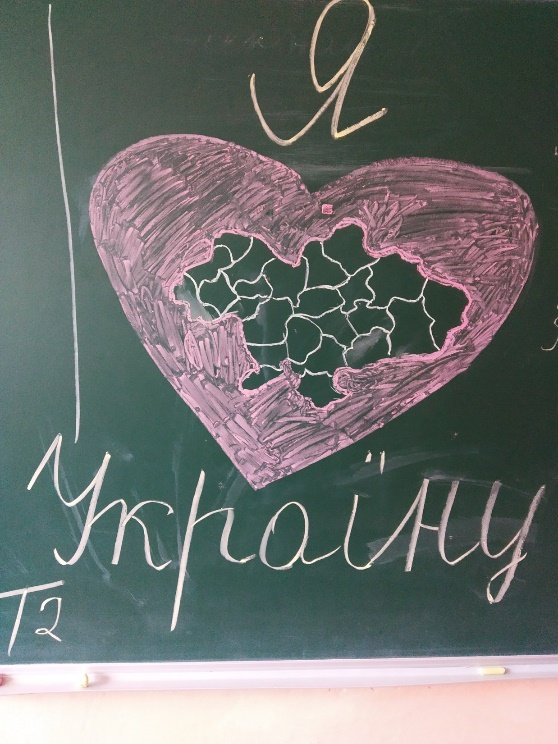 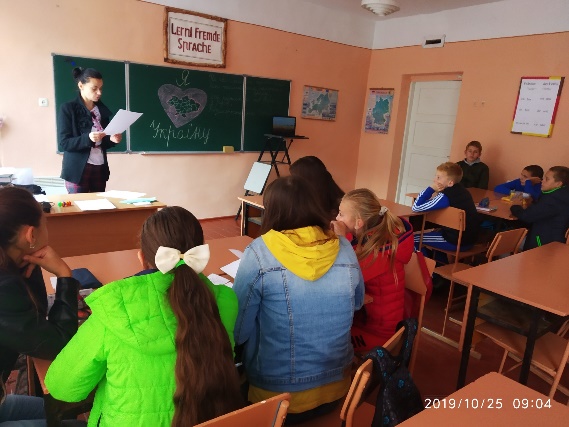 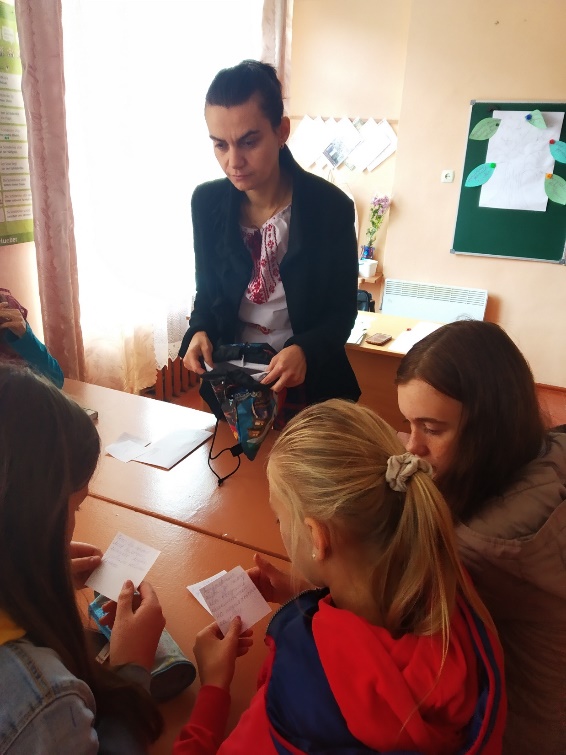 7-А клас,
класний керівник
 Вайс В.Ст.
Виховна година
 «Людина, особистість, громадянин»
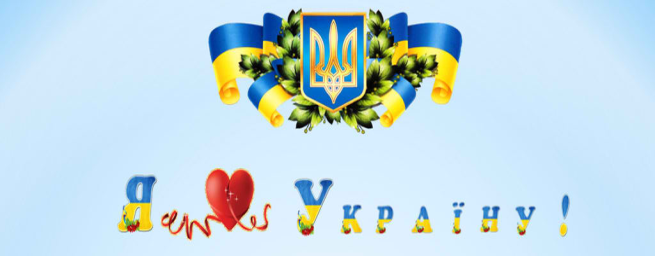 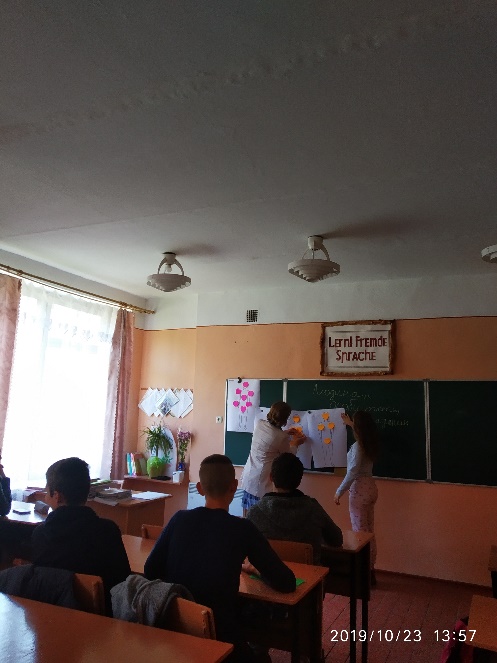 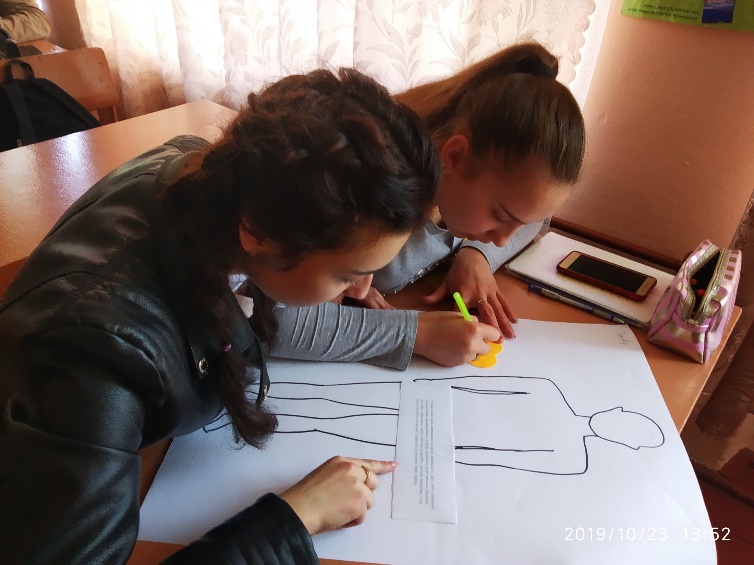 9-А клас, 
класний керівник Штефанюк М.П.
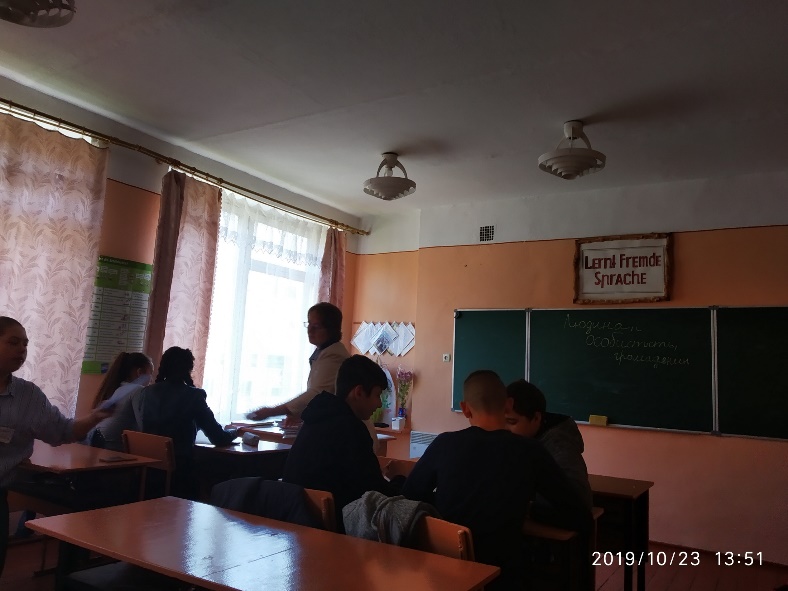 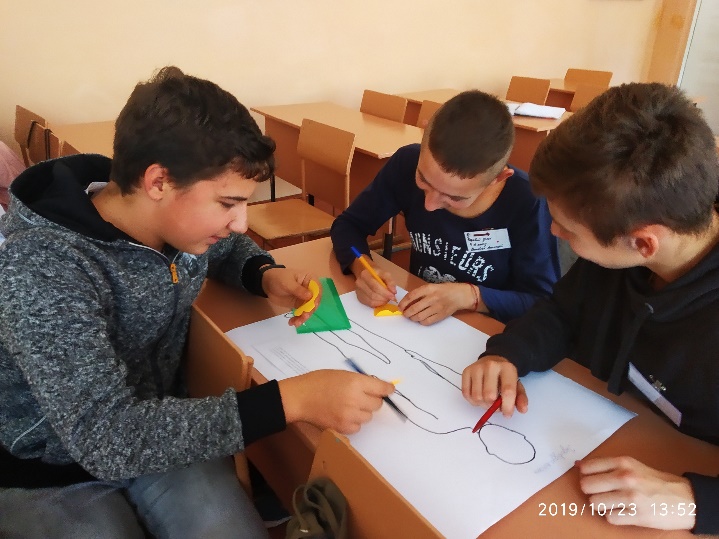 Виховна година 
«Прагнемо миру»
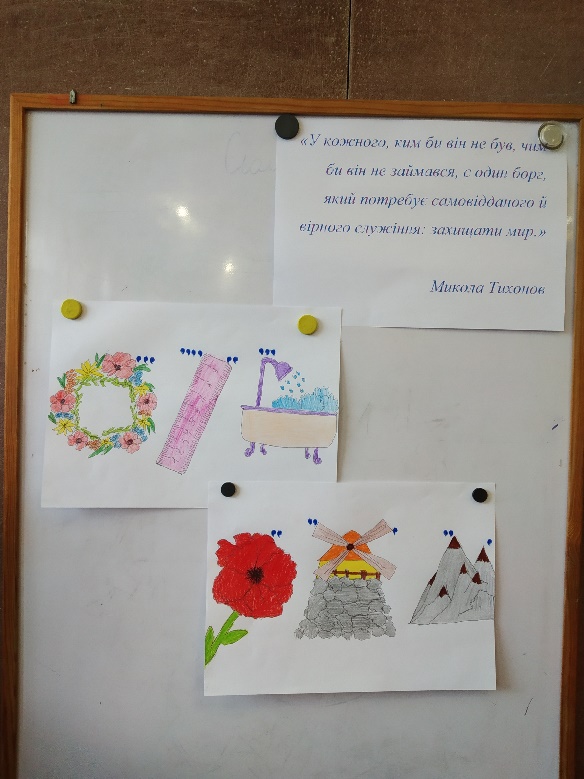 9-Б клас, класний керівник Зеленчук Н.Д.
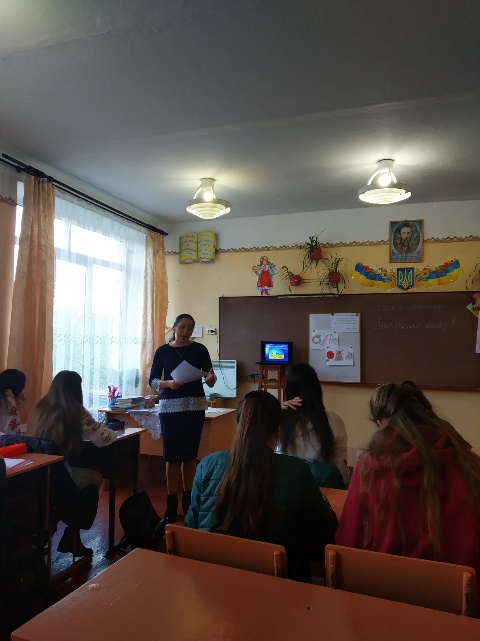 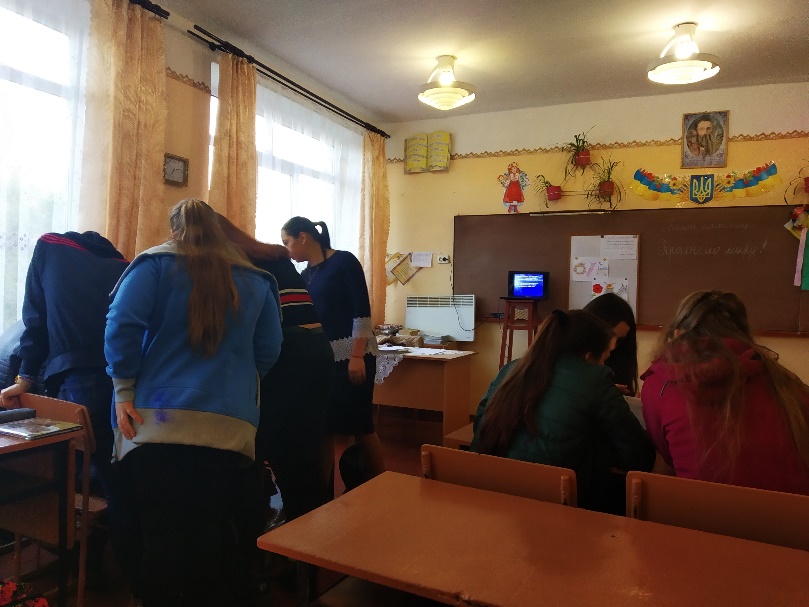 Виховна година  
 «Національні символи України»
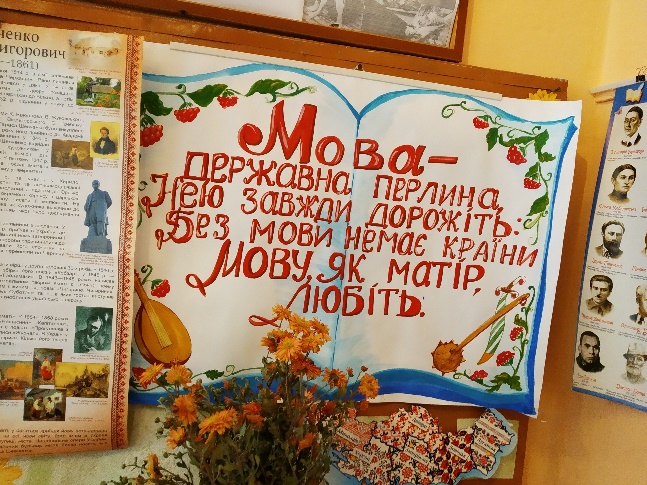 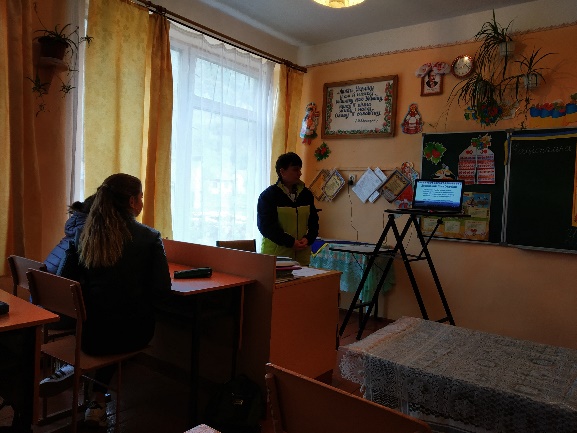 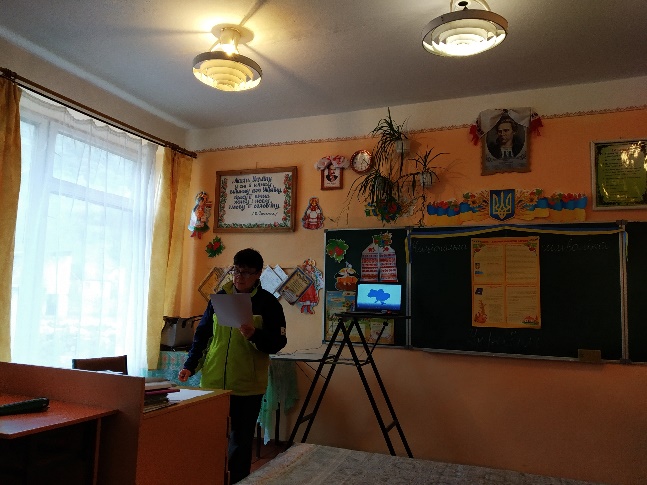 11-А клас, 
класний керівник Міллер С.Ст.
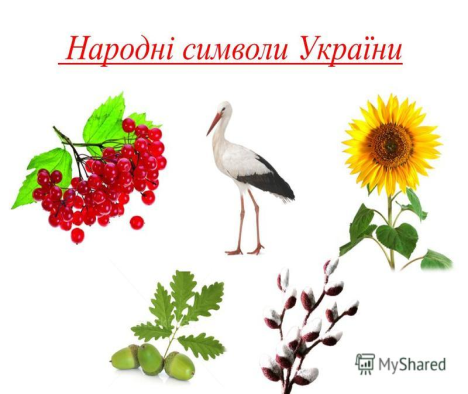 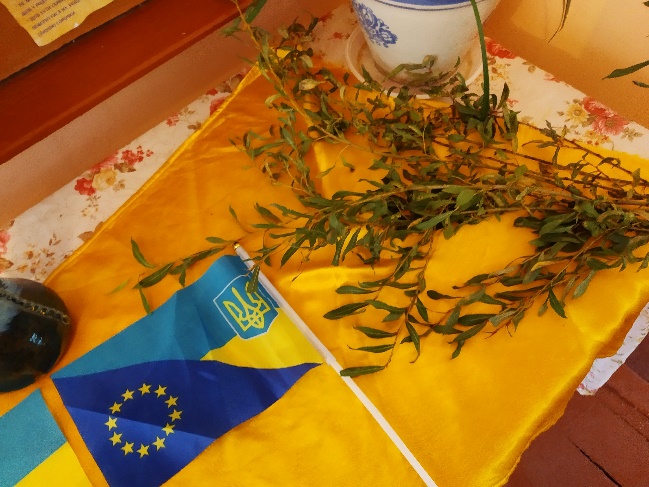 Виховна година 
«Всім серцем любіть Україну свою»
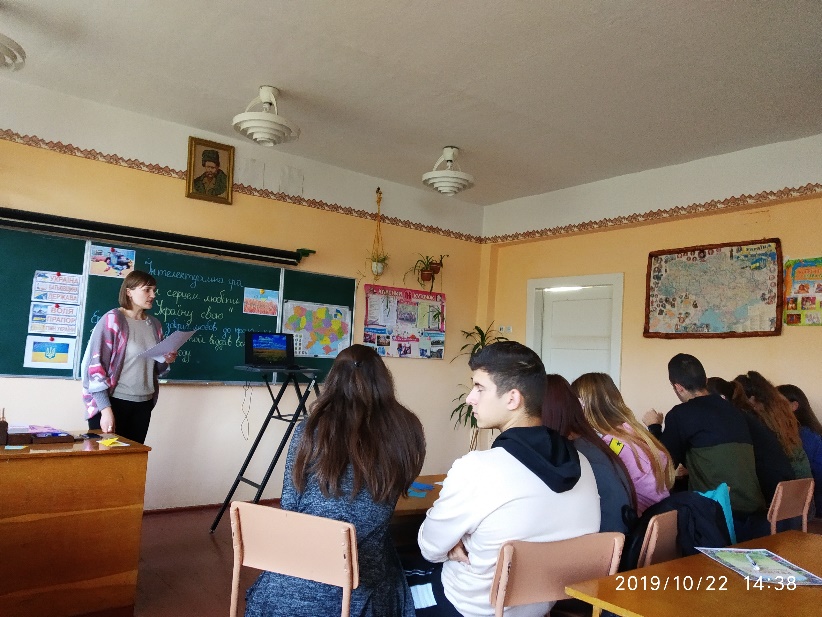 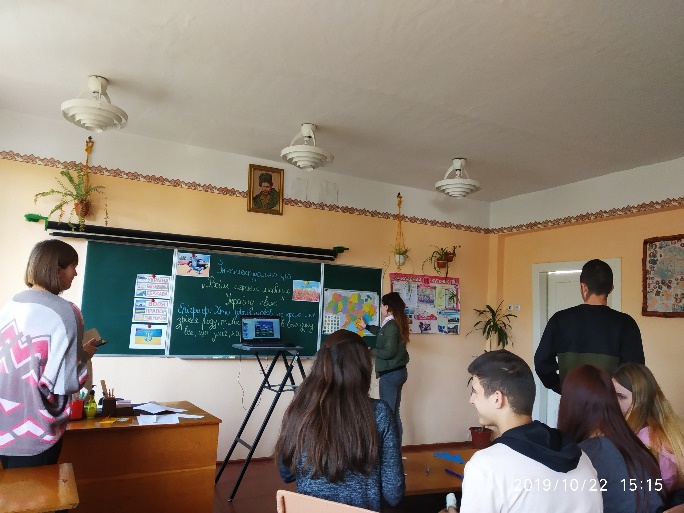 11-Б клас , класний керівник Кушнірюк А.В.
Форми роботи
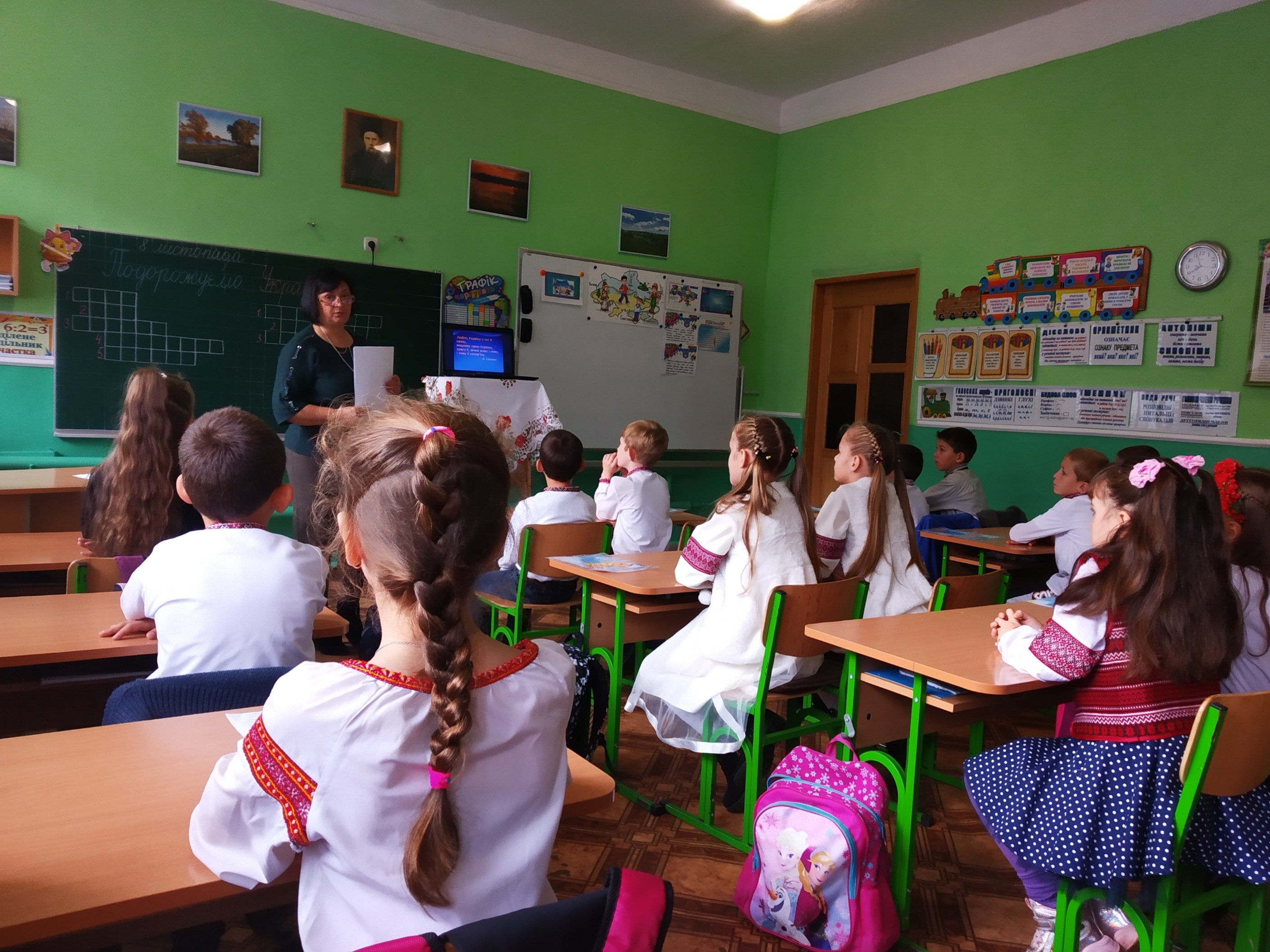 Виховна година «Подорожуємо Україною»
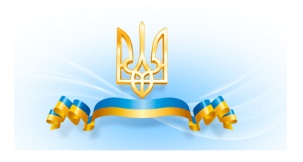 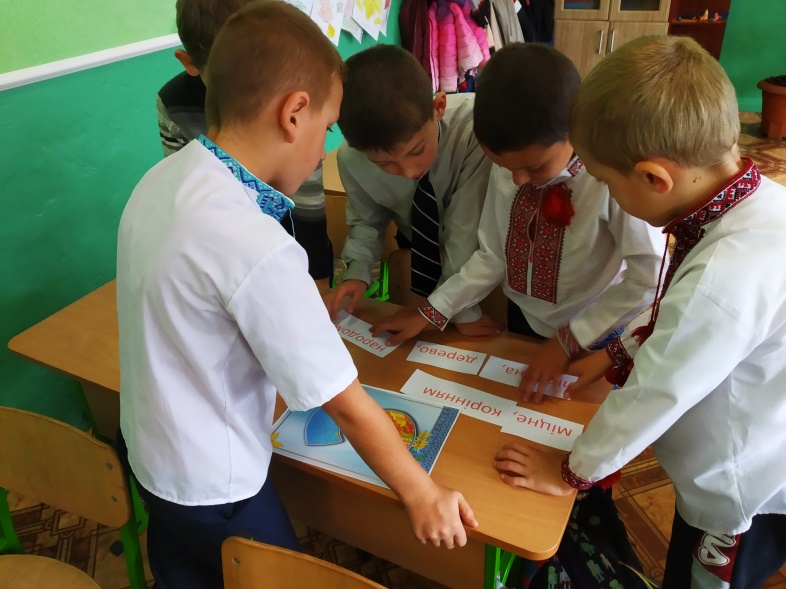 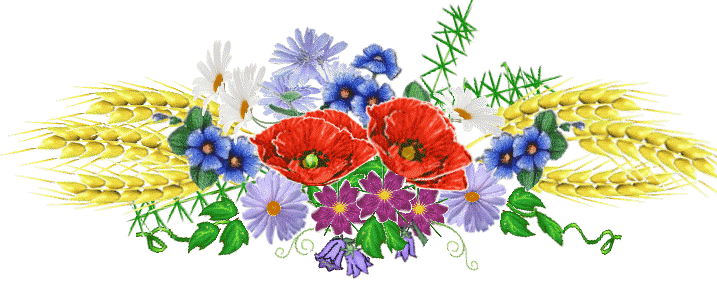 3-А клас, класний керівник Андрусяк М.Ю.
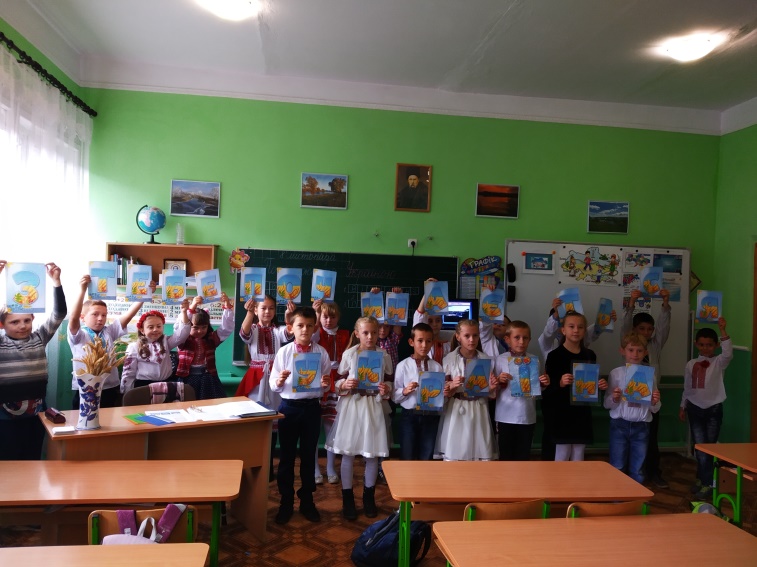 Виховна  година 
«Подорожуємо Україною»
3-Б клас, 
класний керівник Тафійчук Д.Ф.
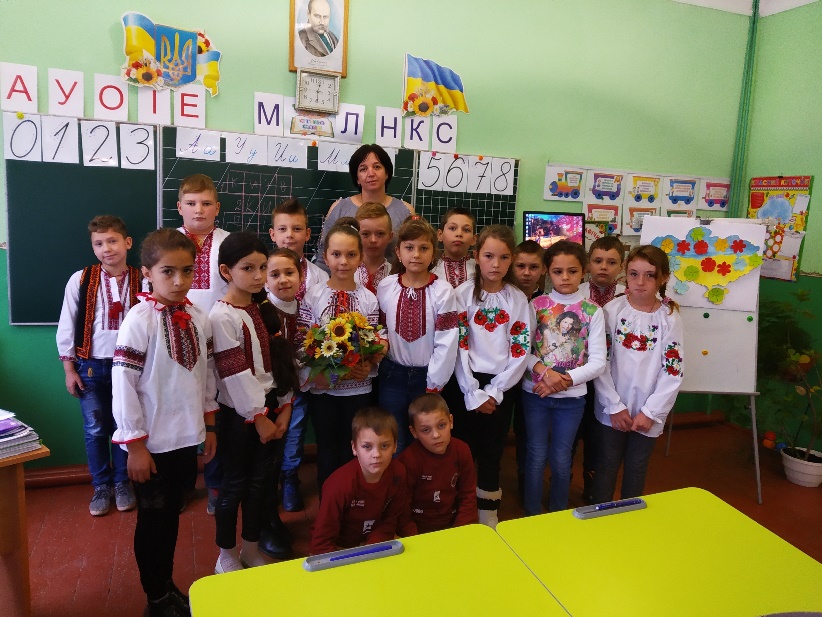 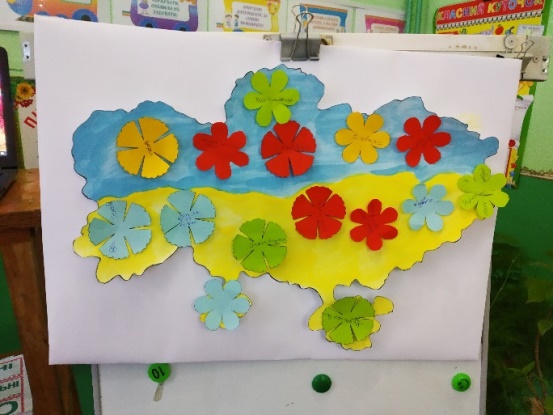 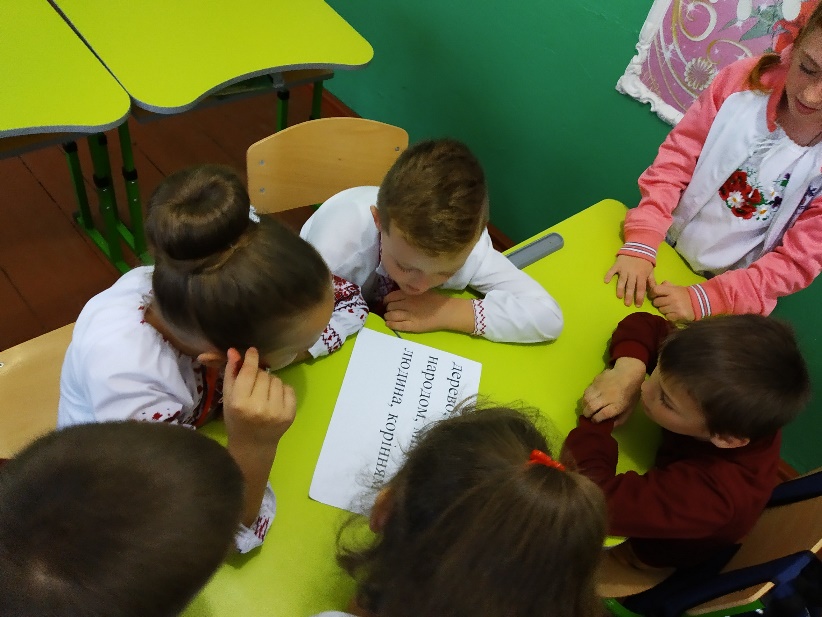 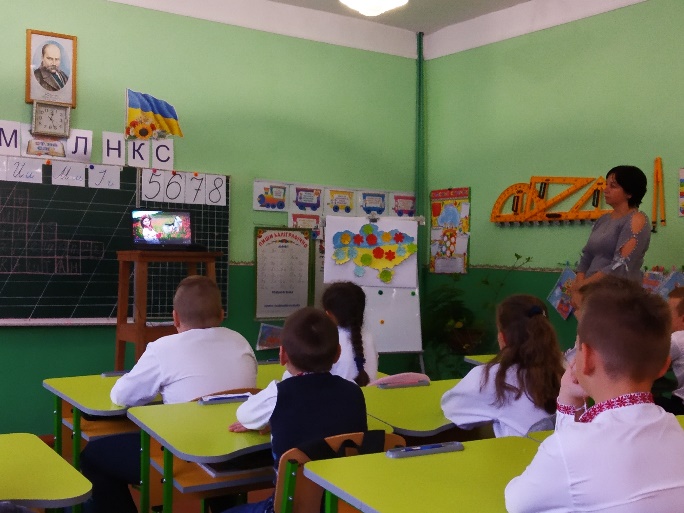 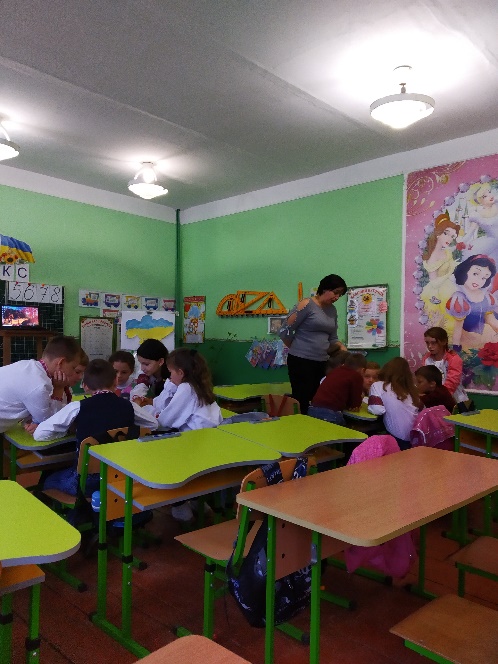 Виховна година 
«Наша Вітчизна – Україна»
4-Б клас, 
класний керівник  Юращук Ю.Ф.
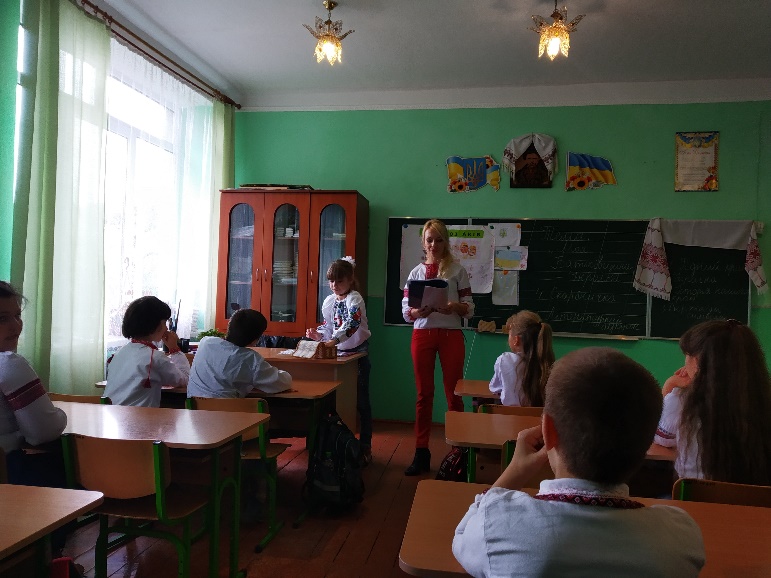 Виховна година 
«Наша Вітчизна – Україна»
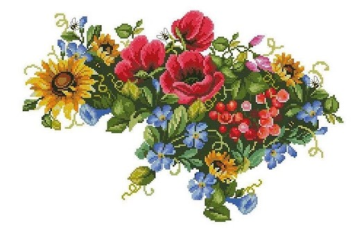 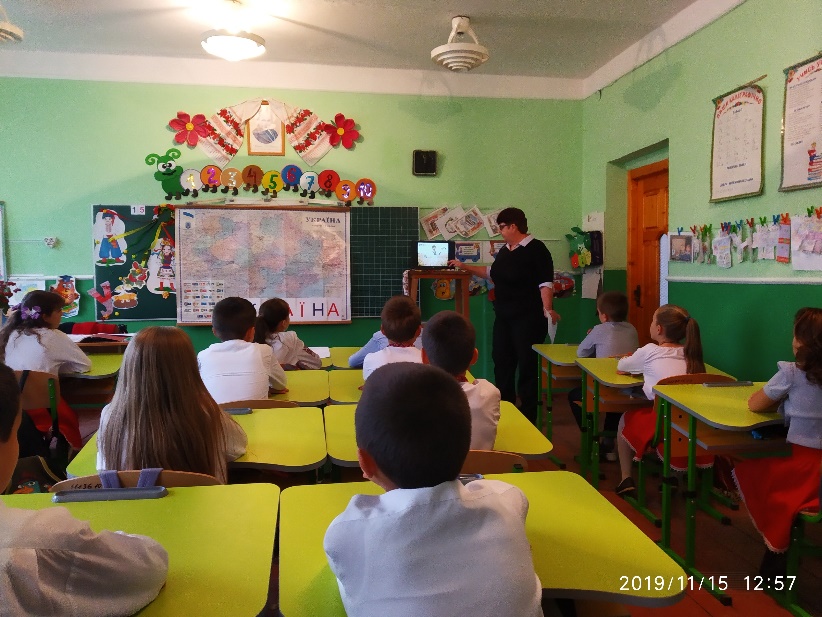 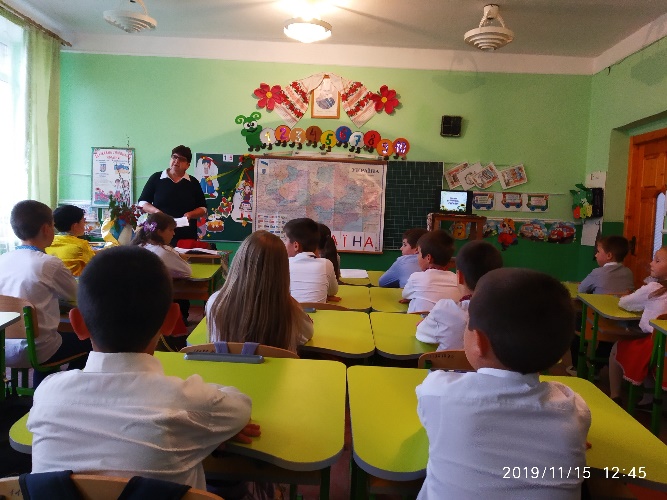 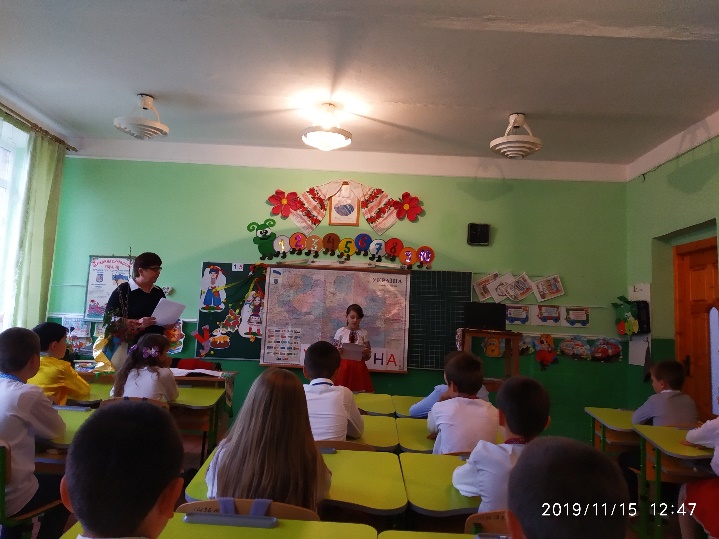 4-А клас,
класний керівник
Кушнірюк Н.Д.
Година спілкування 
«Моя Батьківщина. 
Що я знаю про Україну?»
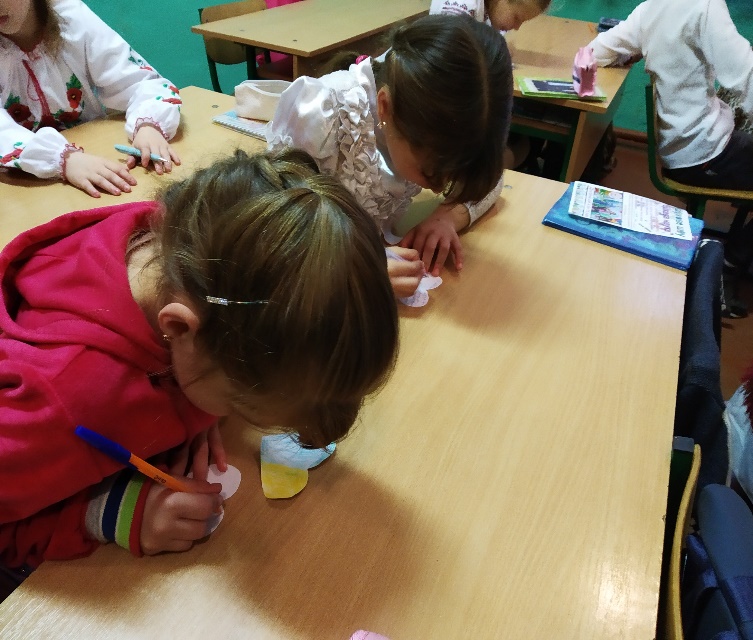 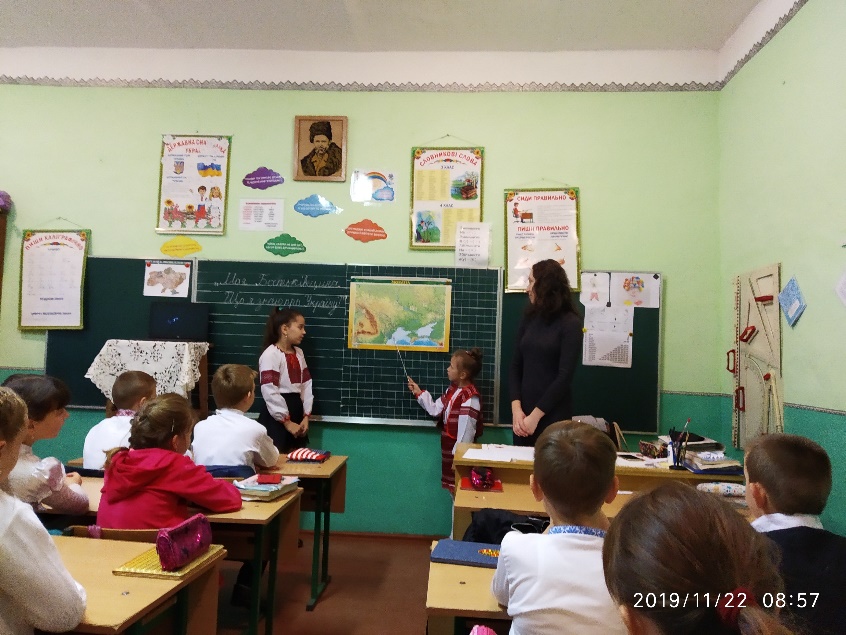 4-В клас, класний керівник Пуфлер О.В.
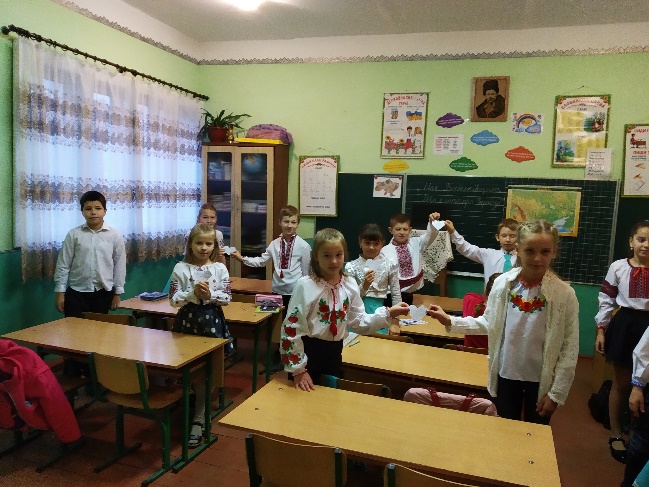 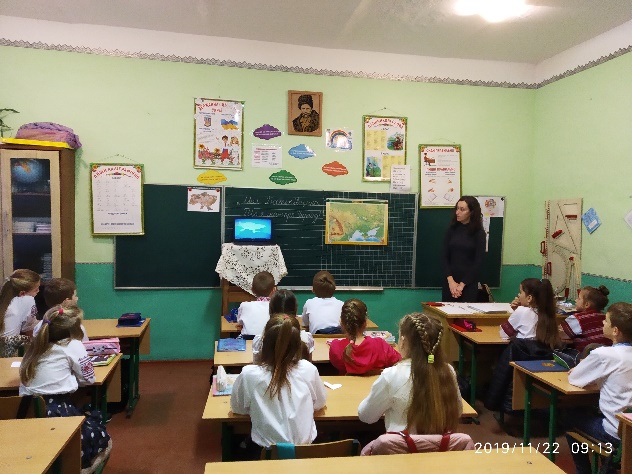 УЧАСТЬ У  
БЛАГОДІЙНИХ АКЦІЯХ
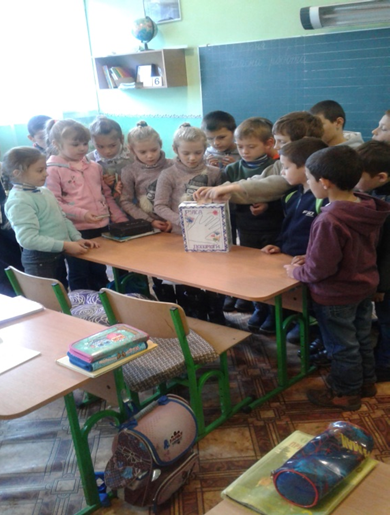 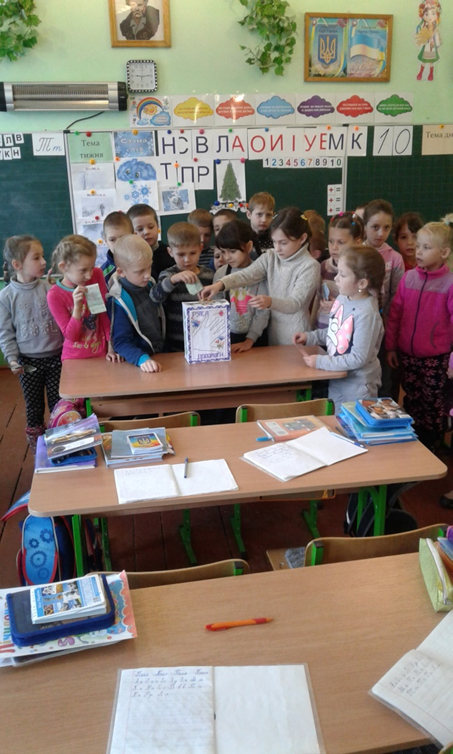 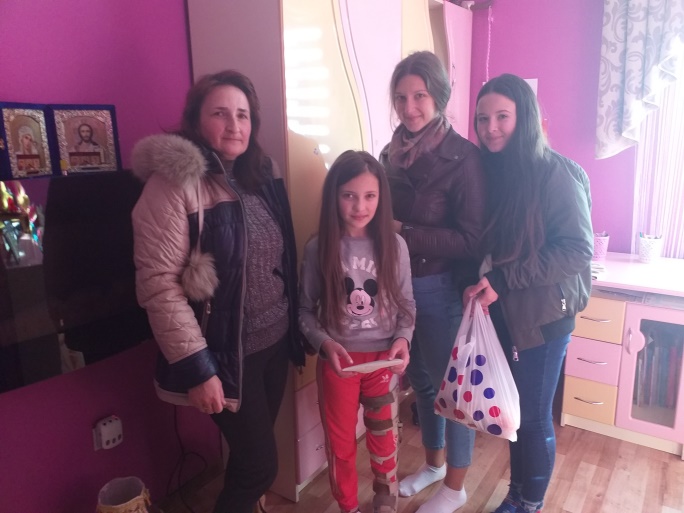 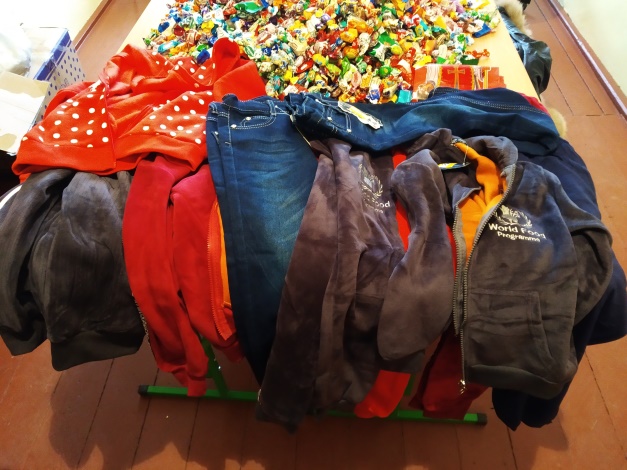 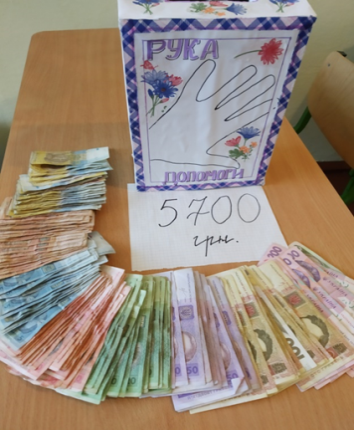 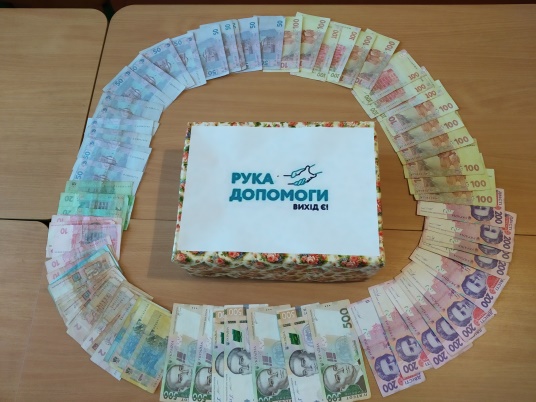 УЧАСТЬ У БЛАГОДІЙНИХ АКЦІЯХ
2018-2019 н.р.
2019-2020 н.р.
Анкетування на виявлення рівня патріотичного світогляду учнів
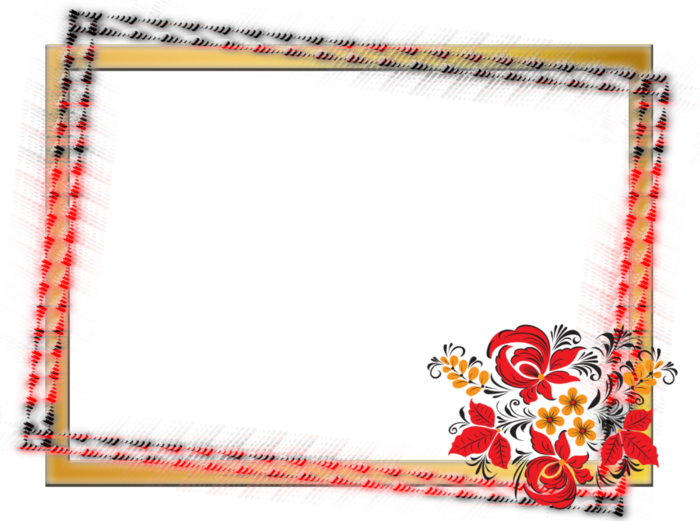 Не зупиняйся,  ВЧИТЕЛЮ,                                   не треба!Іди вперед,                        бо в цьому суть життя.Ти робиш чистим                         і безхмарним небо,Ти твориш віру               в краще майбуття…